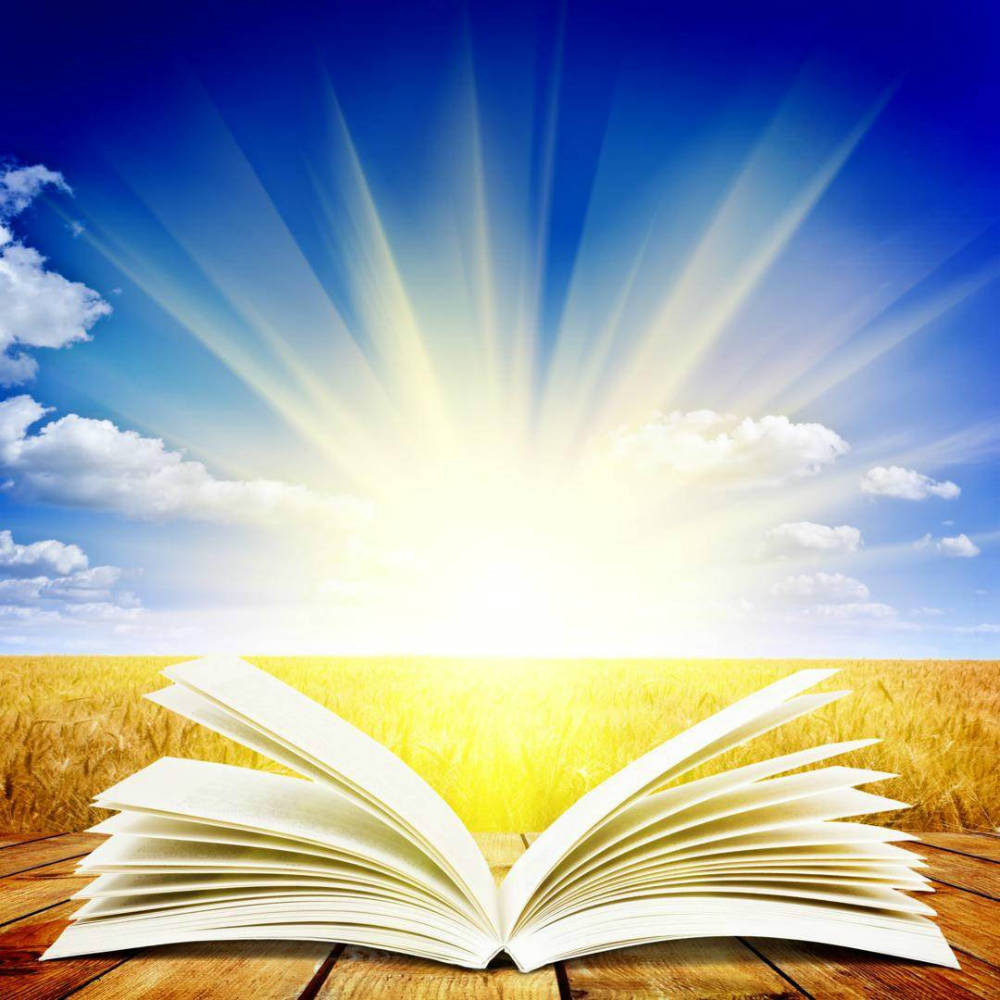 Якщо ми йдемо до  знань та при цьому поступаємося в моралі, то ми йдемо не вперед, а назад.                                 Аристотель Спочатку треба пробудити душу в дитині, а потім шліфувати розум. Надто багато в світі людей,  яким ніхто не допоміг пробуджуватись.               А.де Сент - Екзюпері
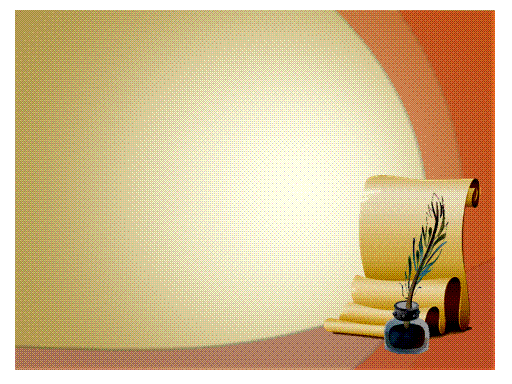 Найвища цінність
ОСВІДЧЕНІСТЬ

ВИХОВАНІСТЬ

ДУХОВНА КУЛЬТУРА ОСОБИСТОСТІ
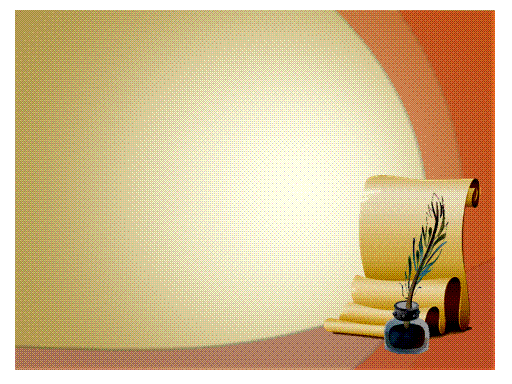 ОБ’ЄКТ ДОСЛІДЖЕННЯ
Навчально  – виховний процес в школі
Процес формування ціннісних орієнтацій
           ПРЕДМЕТ ДОСЛІДЖЕННЯ 
Умови оптимізації процесу формування ціннісних ставлень до суспільства і держави, до культурних, духовних надбань рідного краю; 
 розвиток аксіосфери особистості на засадах традиційних духовних цінностей в системі роботи школи.
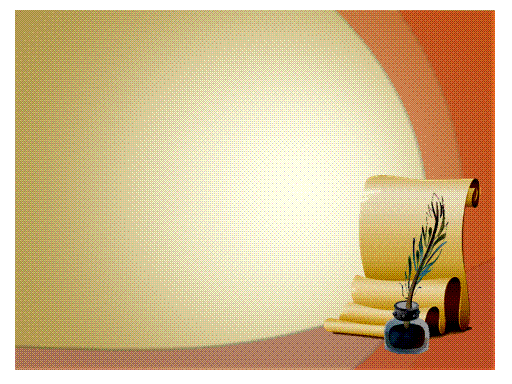 Мета моніторингу
удосконалення педагогічних форм і методів, які забезпечують формування духовних цінностей; 
визначення  результативності  духовно-етичного виховання учнів;
сприяння розвитку учнівського самоврядування;
створення умов для засвоєння християнських, національних та загальнолюдських цінностей, самовиховання і самореалізації особистості, сприяння інтелектуальному, морально-духовному та естетичному розвитку особистості;
органічне поєднання організаційно-педагогічної, сімейно-родинної, національно-культурної та просвітницької діяльності класного керівника, вчителів, батьків, учнів;
виявлення ефективності впровадження моделі виховної системи школи.
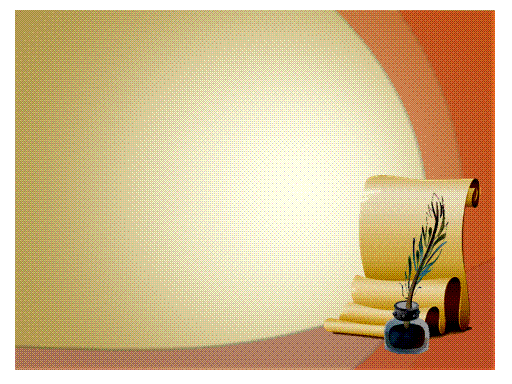 Завдання моніторингового дослідження
здійснити експериментальну перевірку ефективності системи шкільної та позашкільної роботи як середовища духовно-ціннісного саморозвитку дитини;
розробити методичні рекомендації щодо системи розвитку аксіосфери учнів  на засадах традиційних духовних цінностей для практичного застосування в роботі інших навчальних закладів.
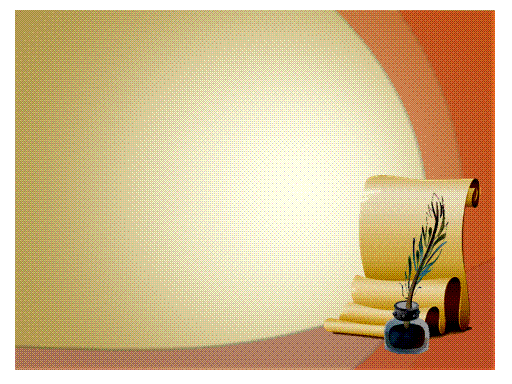 Інструментарій
опитувальні листи
 діагностичні карти
соціометричні дослідження 
 бесіди
 анкети
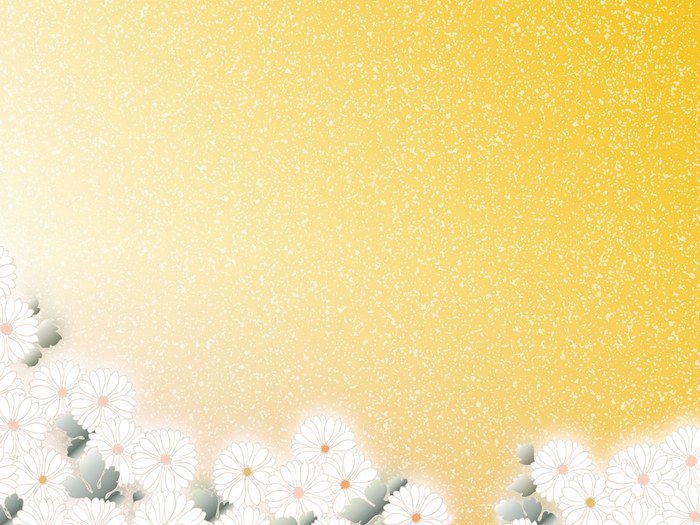 ПСИХОДІАГНОСТИЧНІ КРИТЕРІЇ ТА ІНСТРУМЕНТАРІЙ ДОСЛІДЖЕННЯ РІВНЯ РОЗВИТКУ ОСОБИСТІСНОЇ СКЛАДОВОЇ ДУХОВНОЇ КУЛЬТУРИ УЧНІВ
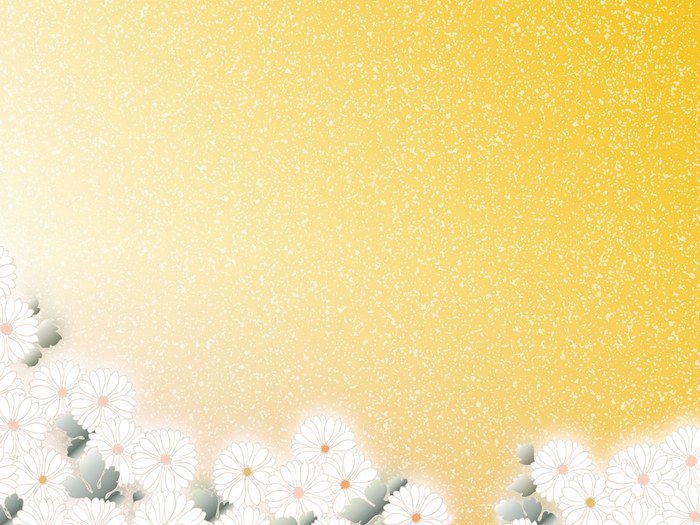 Рівень життєвої компетентнісної складової 
духовного розвитку учнів
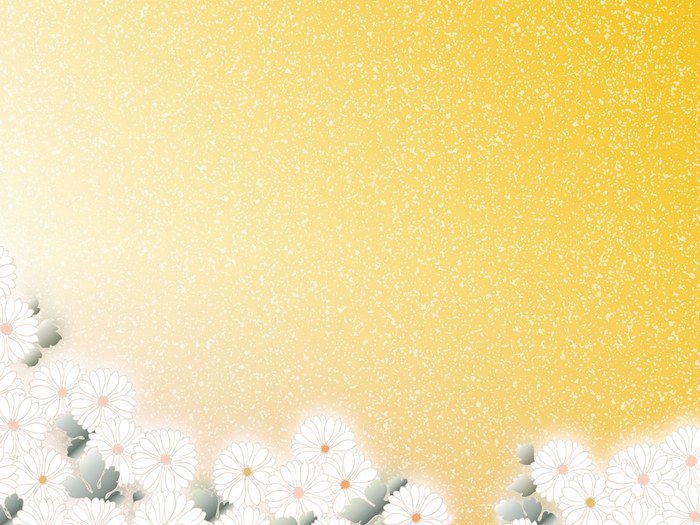 «Що найголовніше для тебе в житті (чого ти хочеш домогтися передусім)?»
фізична сила та здоров’я- 52,5%
  цікава робота – 38,9%
можливість допомагати людям – 32,8% 
 мати багато грошей - 38,4% 
визнання з боку оточуючих  - 25,8% 
займати впливову посаду -13,4%
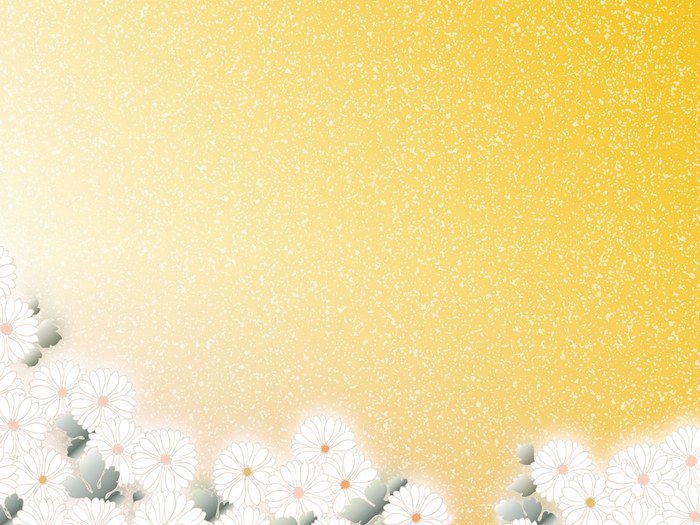 Рівень вихованості учнів
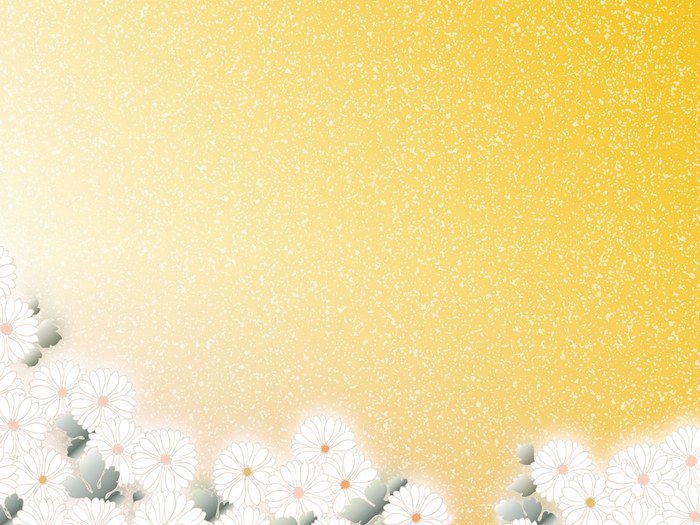 Рівні визначення  аксіосфери учнів
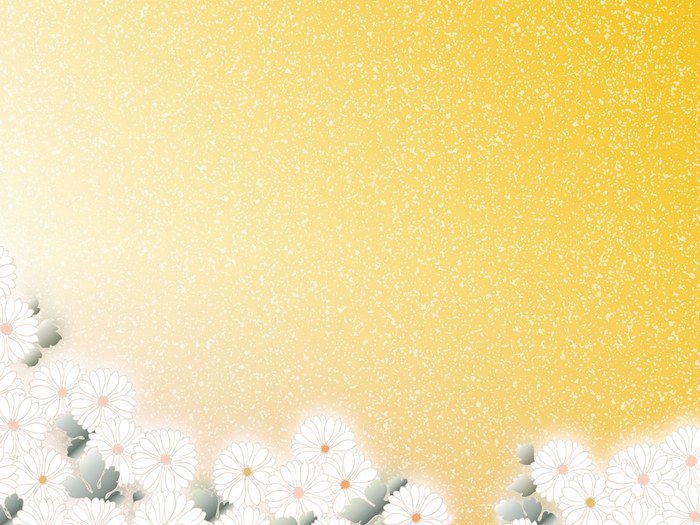 Результати моніторингу 
рівня сформованості духовних якостей учнів
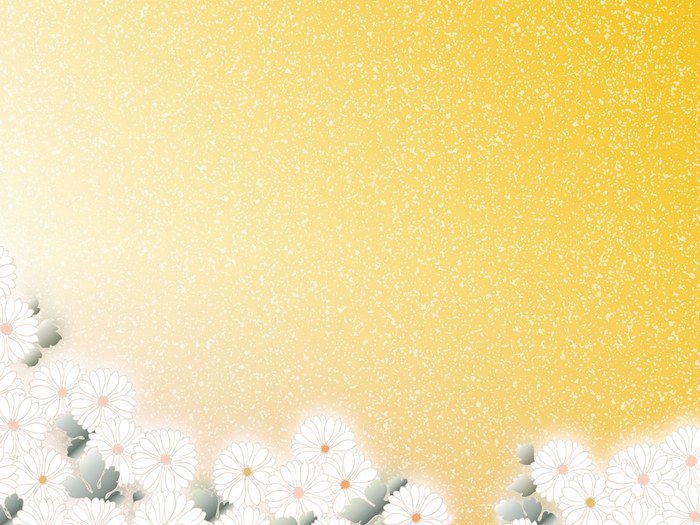 Ціннісне  ставлення до свого “Я “
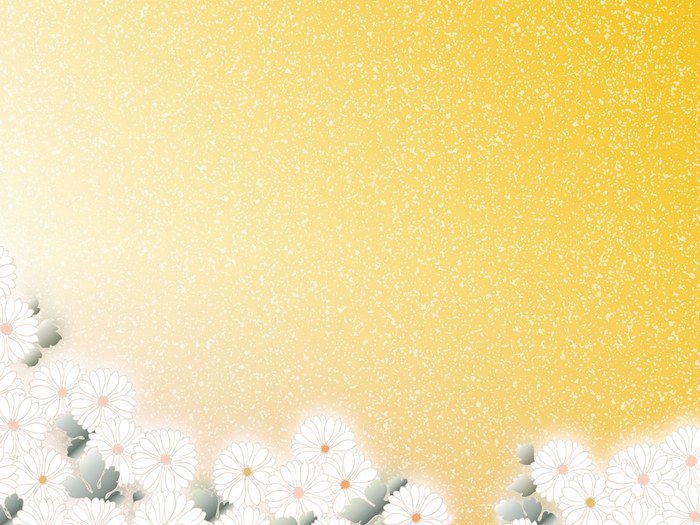 Фактори, що негативно впливають на духовний ріст молоді
відчуження особистості від суспільства, від національної культури, національних традицій,
 занепад моралі серед дорослих та молоді,
криза сім’ї та сімейного виховання,
погіршення здоров’я  учні
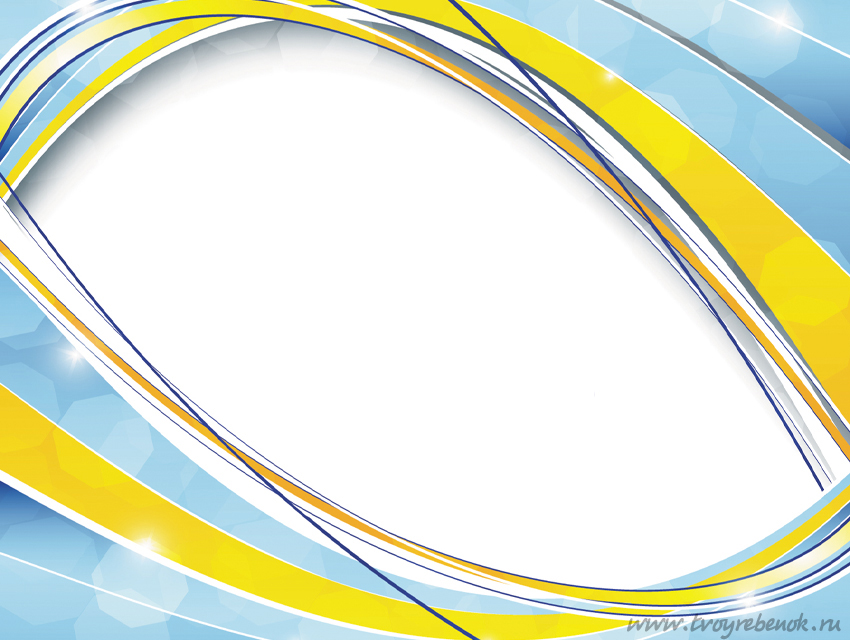 Духовний розвиток особистості у виховній системі школи  “Серце в долонях”
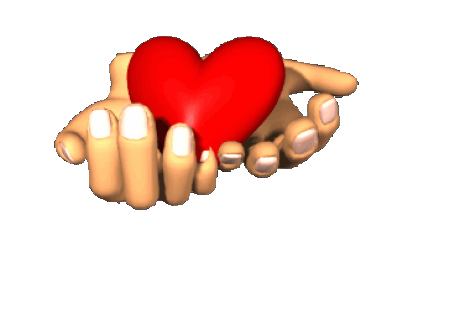 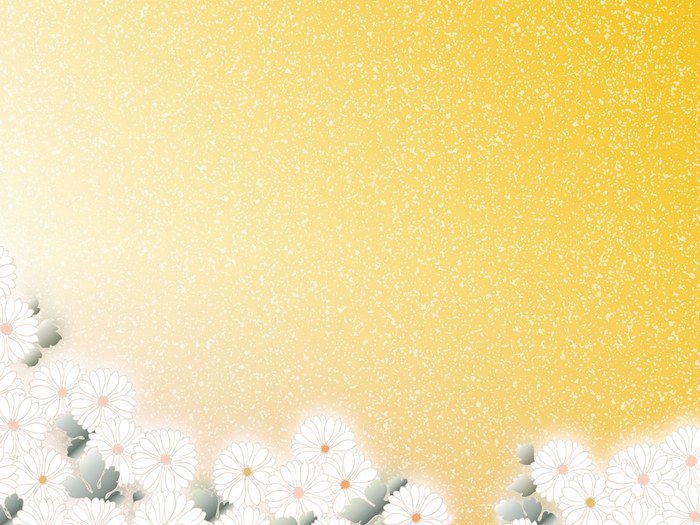 В основу виховної системи школи покладено філософські ідеї:
Г.С. Сковороди( філософія серця);
В.М. Сухомлинського (гуманістичний підхід;)
Т. Гордона ( духовне спілкування);
Ю.Б. Гіппенрейтер  ( амфора любові);
І.Д.Беха ( особистісно - орієнтований	 підхід); 
Інших вітчизняних та зарубіжних педагогів і психологів.
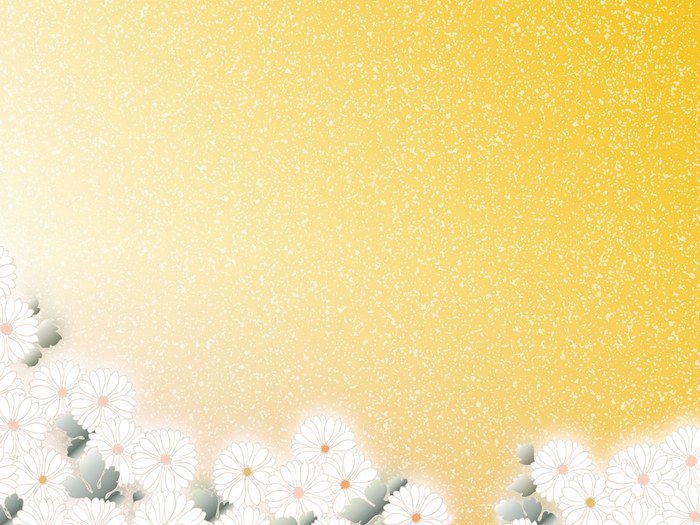 Основні ідеї виховної системи. Перша ідея “ Амфора  любові ”
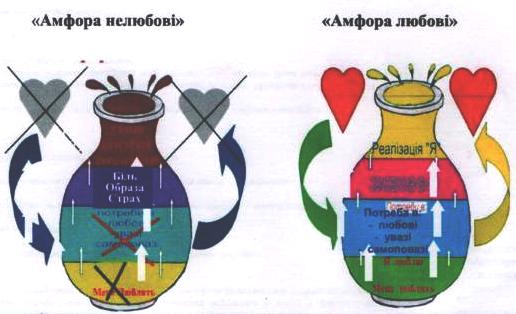 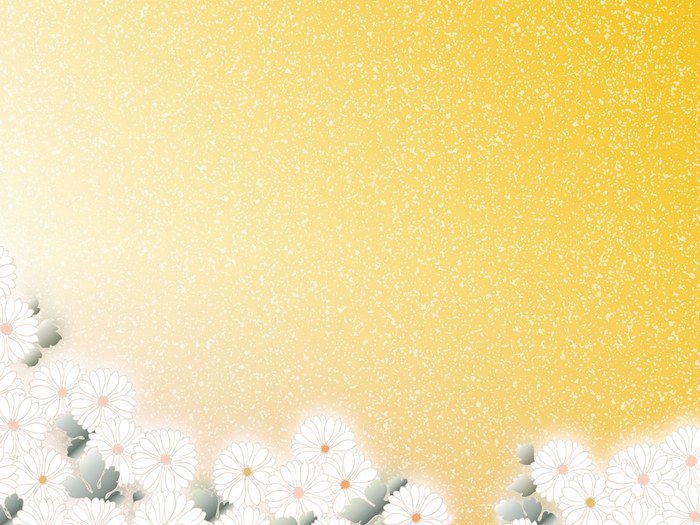 Друга ідея “ Країна любові ”
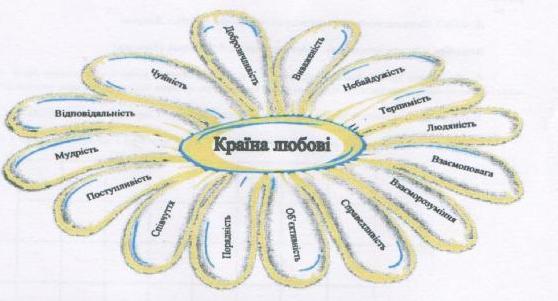 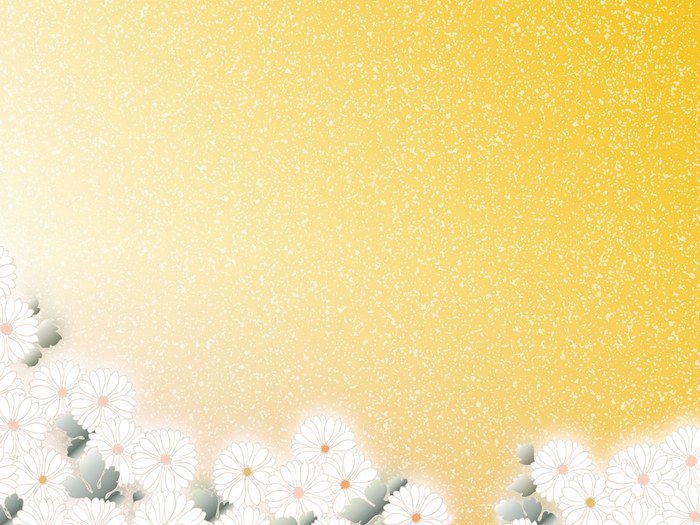 Третя  ідея “ П'ять кроків духовності ”
ЛЮБОВ ДО СЕБЕ, прийняття Я–неповторності - рівень самоствердження;

ЛЮБОВ ДО БАТЬКІВ, РОДИЧІВ - рівень сімейних цінностей:

ЛЮБОВ ДО НАРОДУ, ДЕРЖАВИ - рівень  громадянських цінностей;

ЛЮБОВ ДО ЛЮДСТВА - рівень  загальнолюдських цінностей;

ЛЮБОВ ДО ПРИРОДИ, БУТТЯ, ВСІХ ЖИВИХ ІСТОТ - рівень  духовних  цінностей;
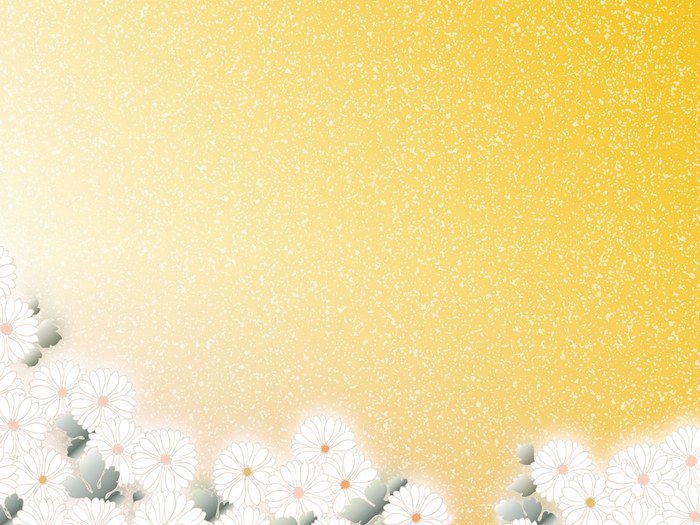 Засоби виховного впливу
Учнівське самоврядування
Співпраця з батьками учнів
Взаємодія з вчителями – предметниками
Взаємодія з громадськістю
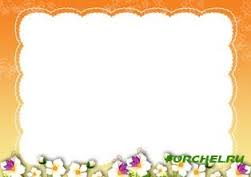 УЧНІВСЬКЕ САМОВРЯДУВАННЯ



       
   Впорядковуємо садиби ветеранів
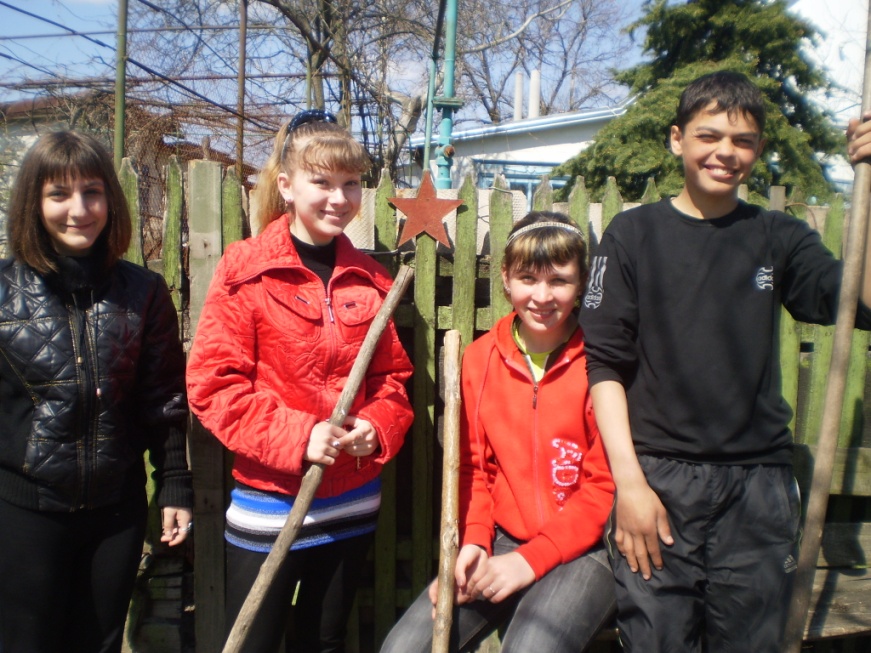 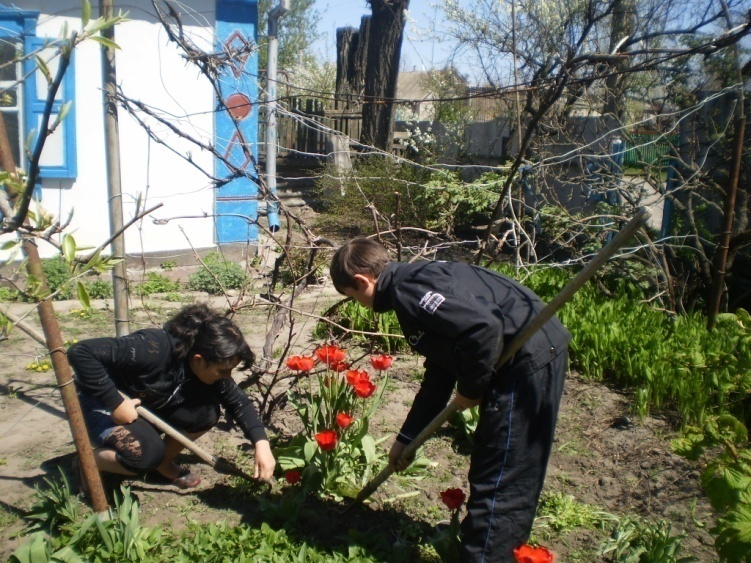 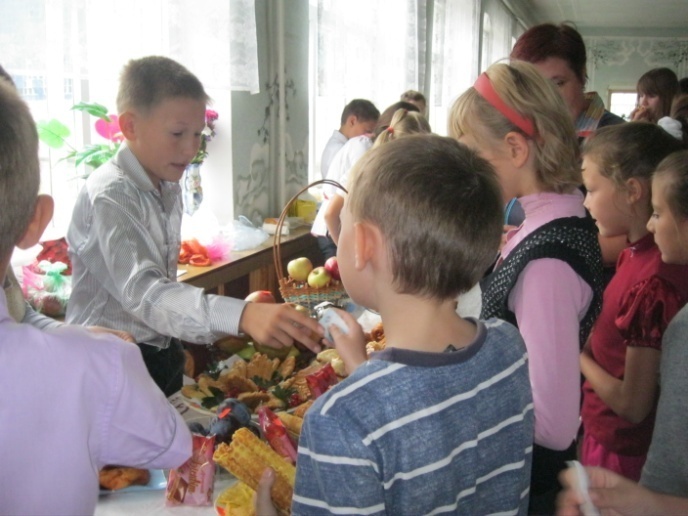 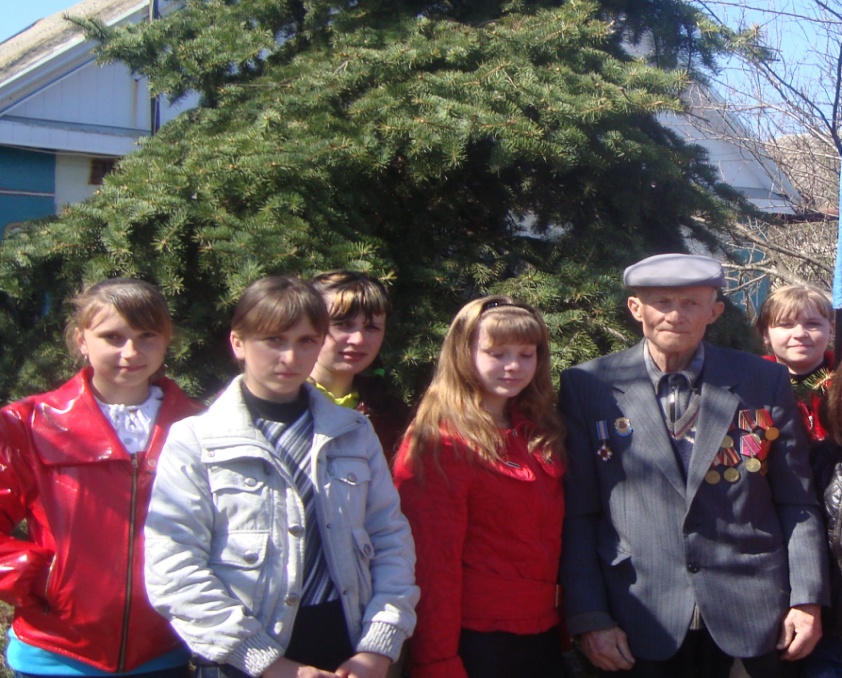 Благодійний ярмарок 
               “ Діти- дітям “
Вітаємо визволителів
                     зі святом
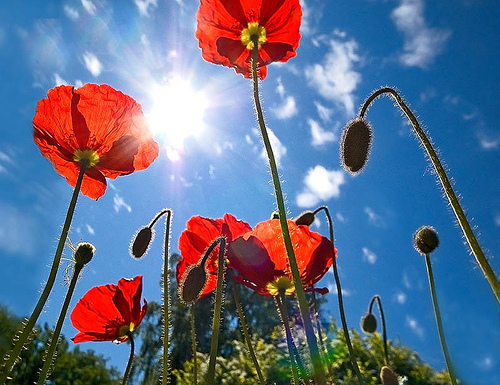 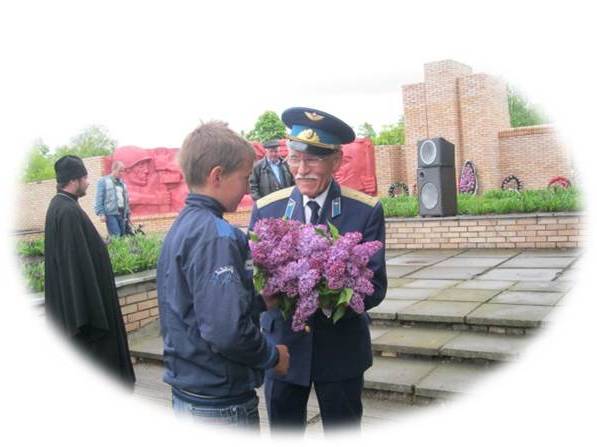 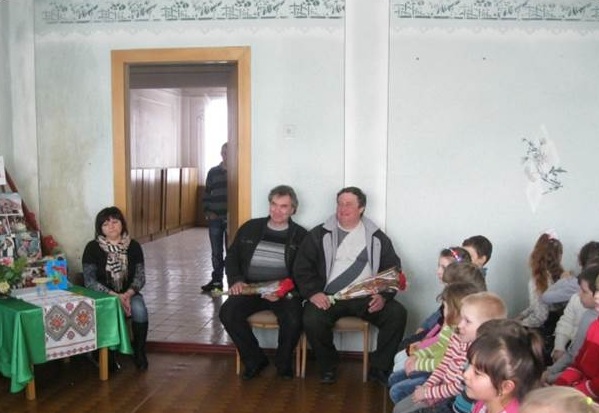 Зустріч із сином визволителя Катеринівки
Вшановуємо подвиг воїнів - інтернаціоналістів
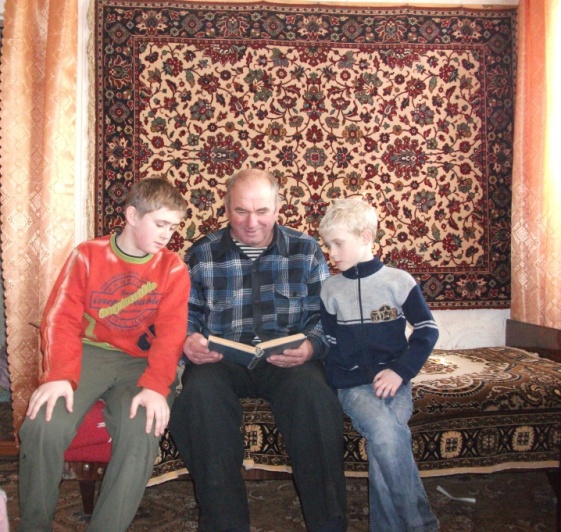 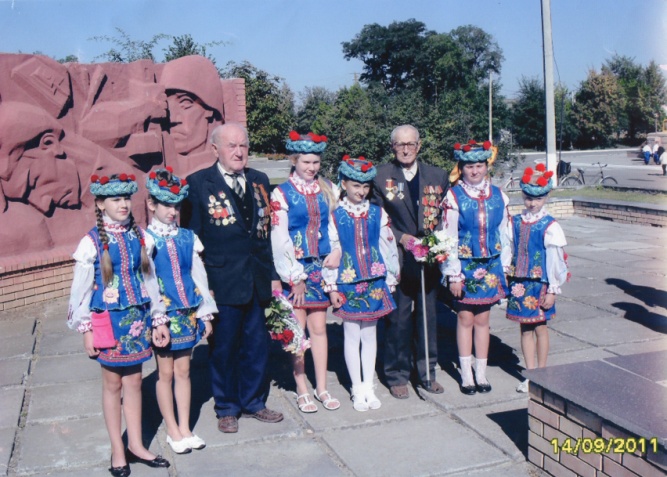 В гостях у ліквідатора аварії наЧАЕС
Не забуваємо наших ветеранів
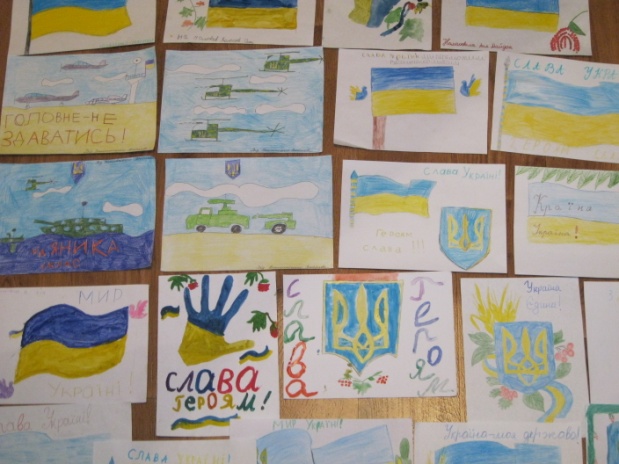 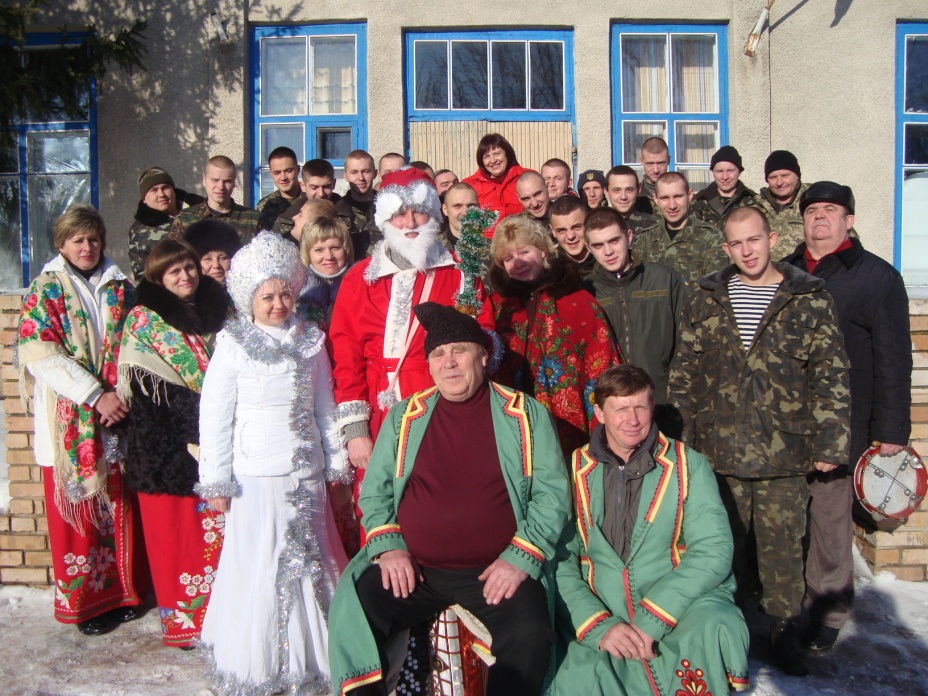 Зустрічі з Героями АТО
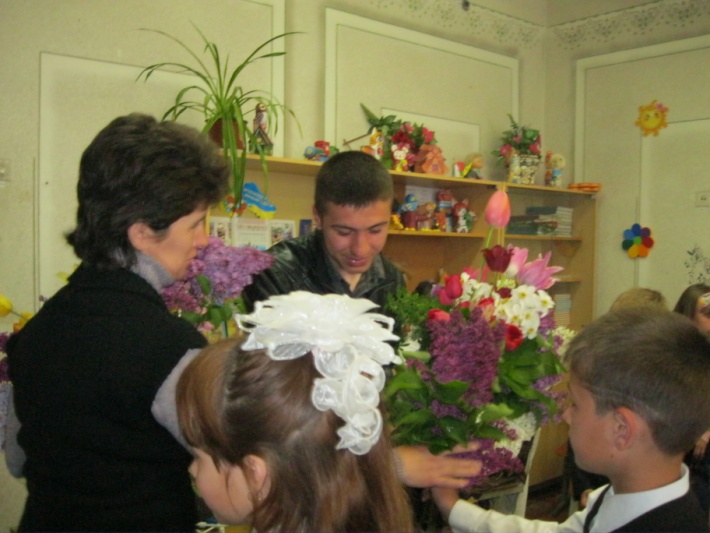 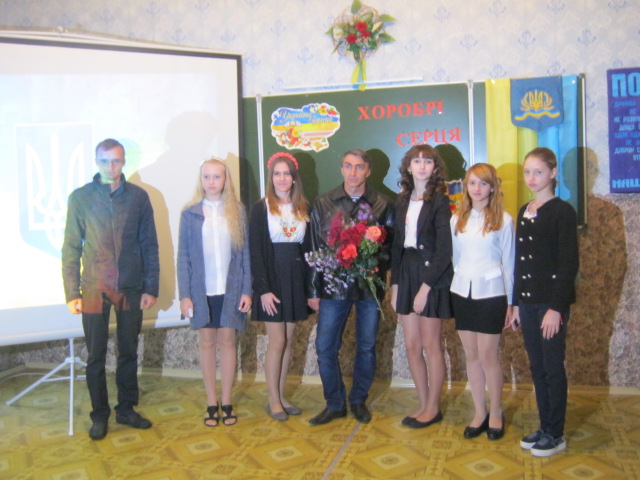 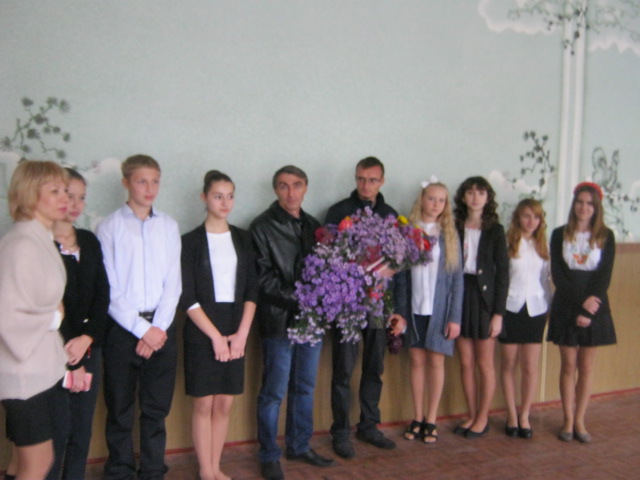 Знайомство зі звичаями та традиціями рідного краю
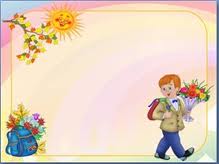 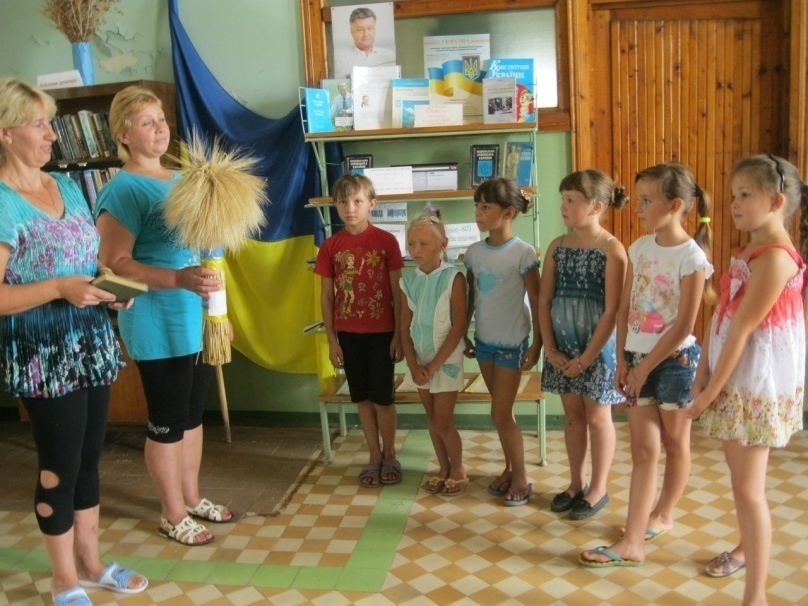 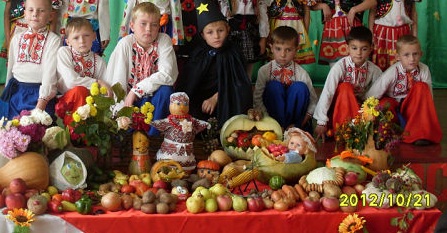 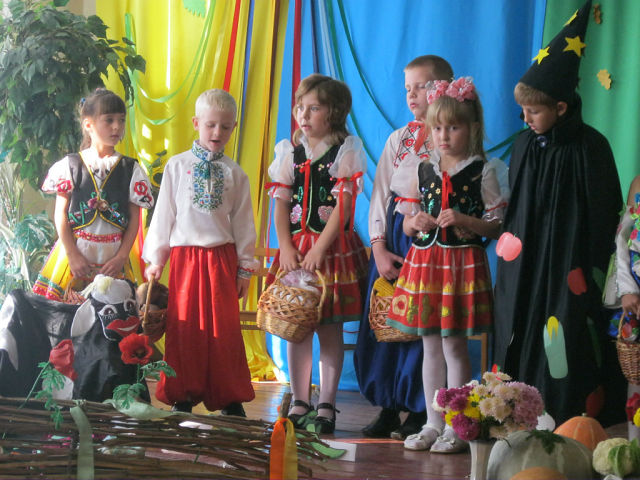 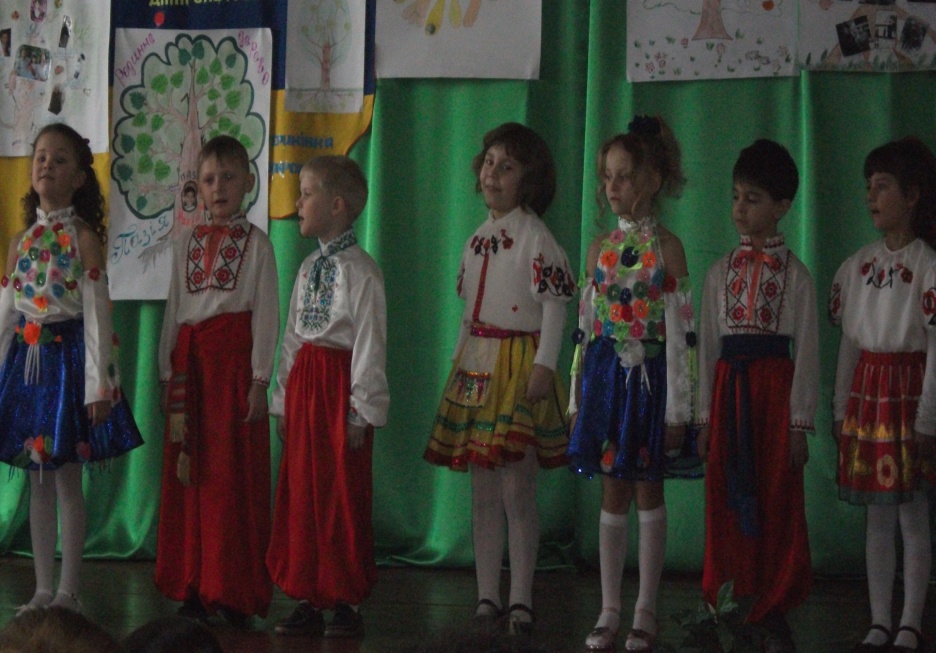 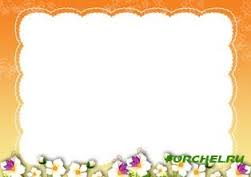 Родинні свята в школі
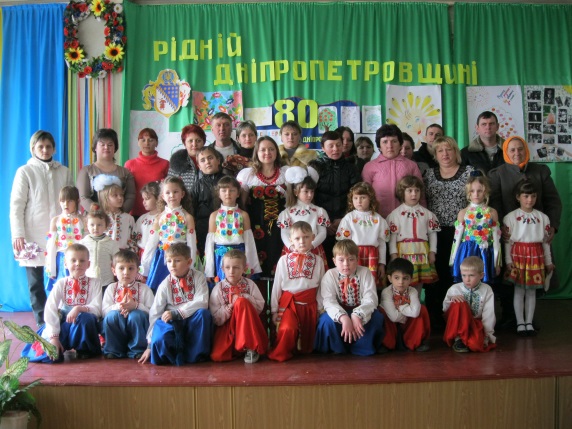 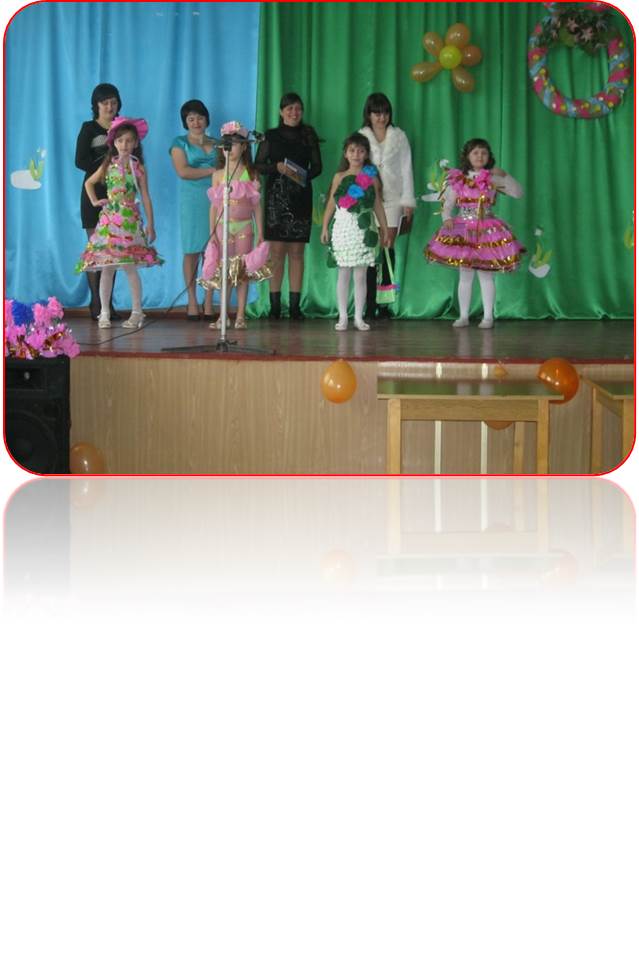 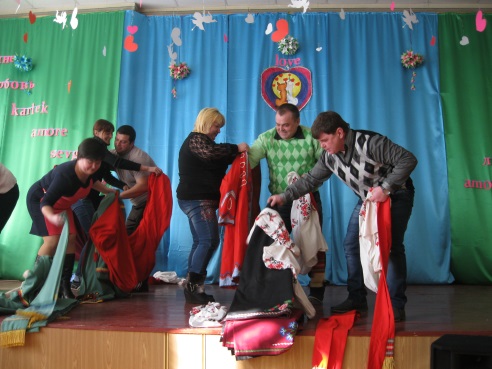 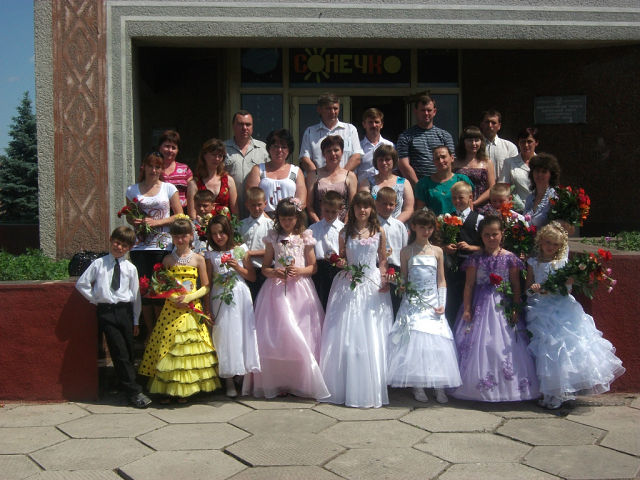 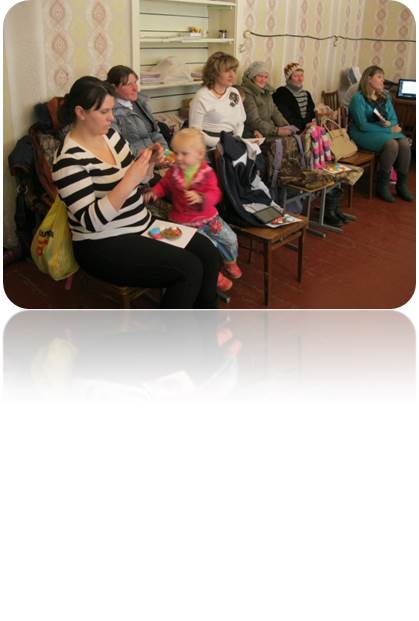 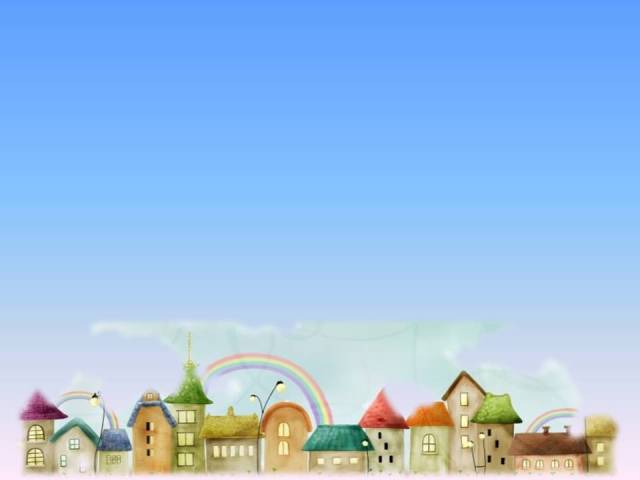 Спортивні свята
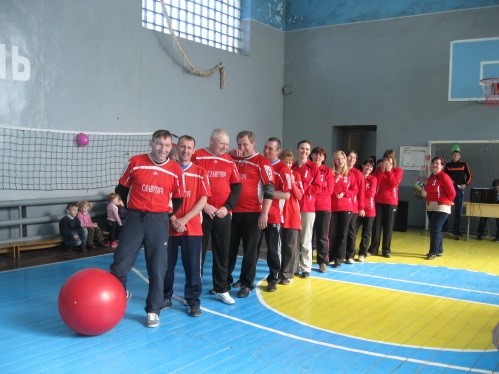 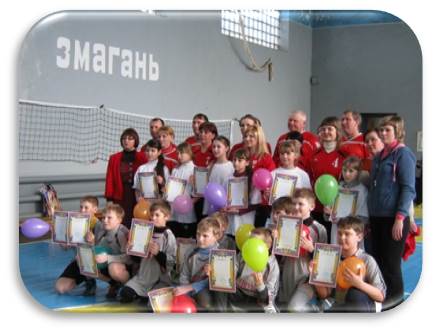 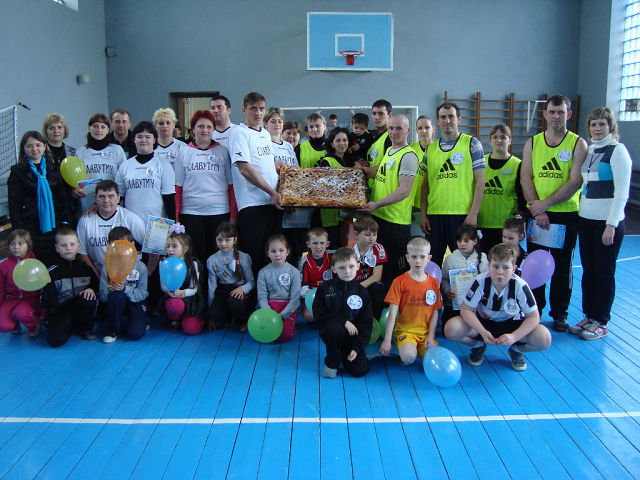 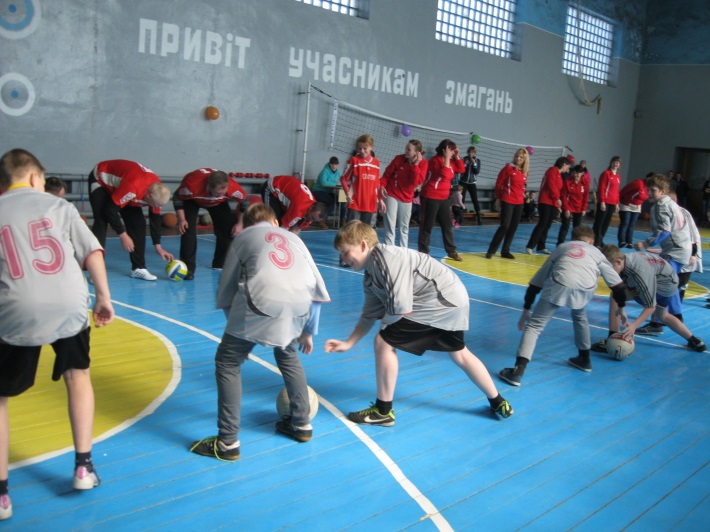 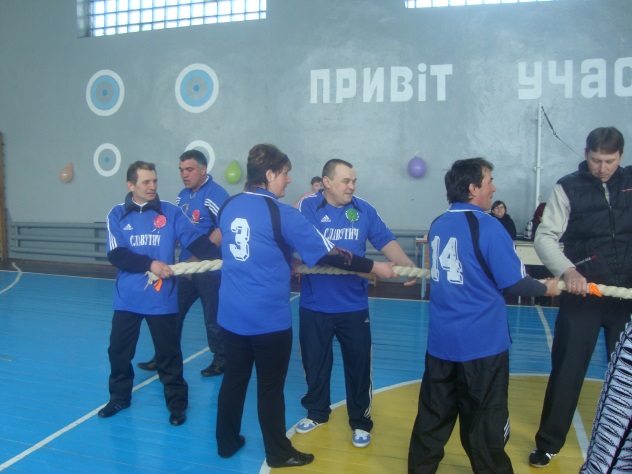 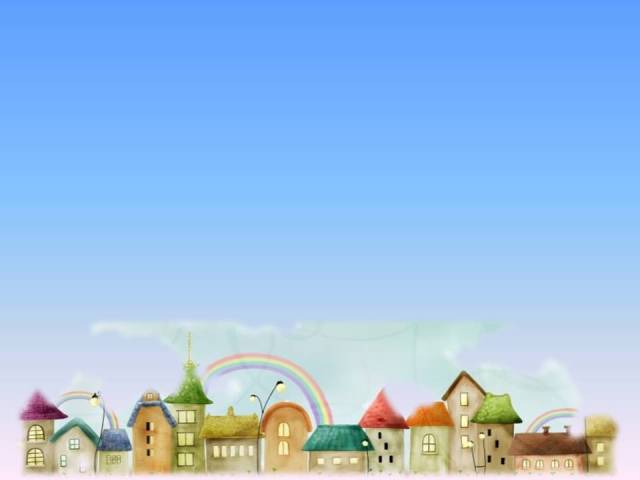 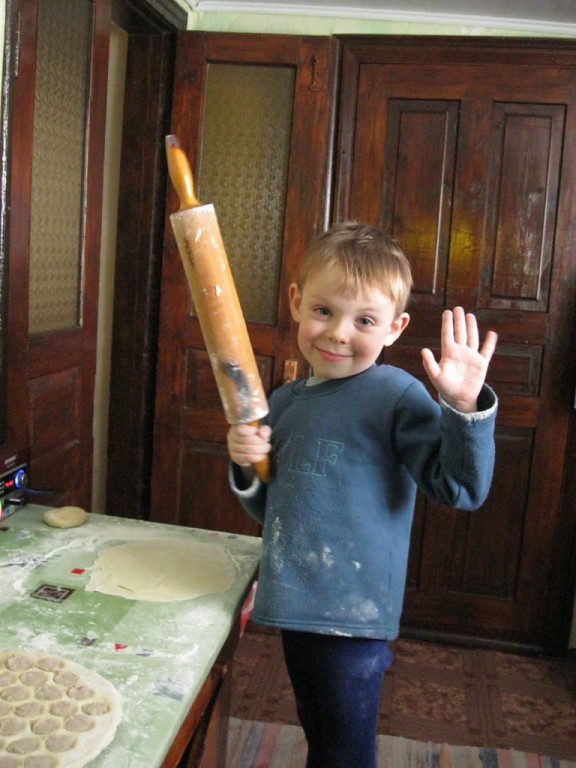 Виховання  працею
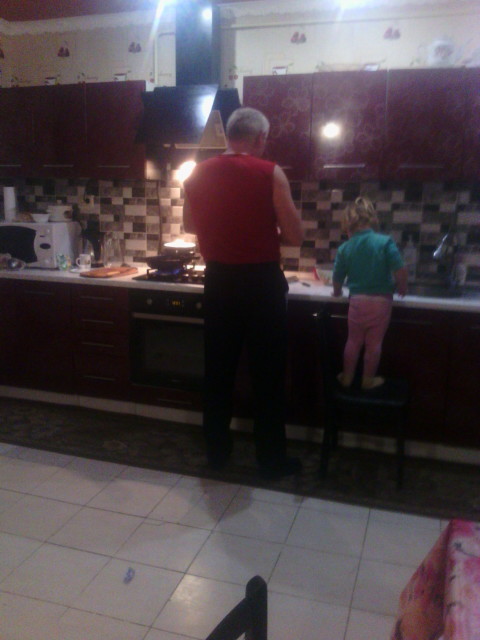 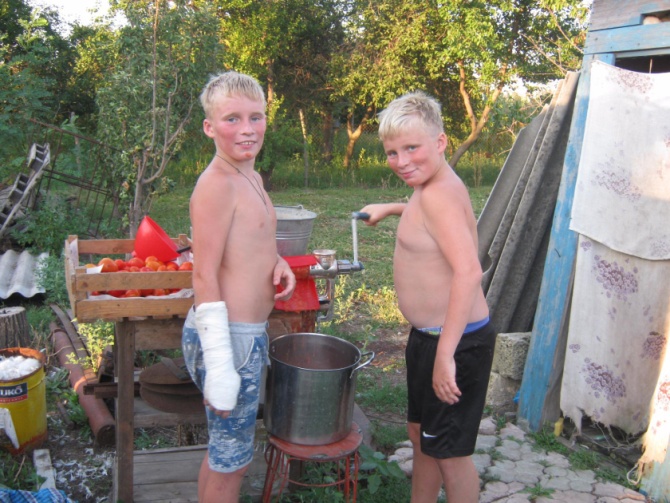 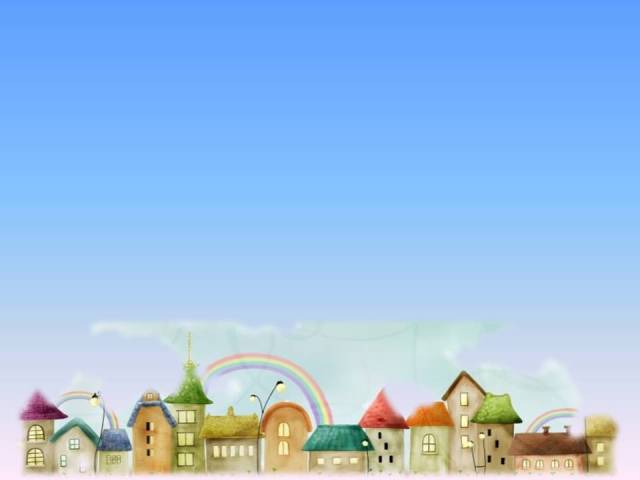 СПІВПРАЦЯ ШКОЛИ ТА СІЛЬСЬКОЇ РАДИ
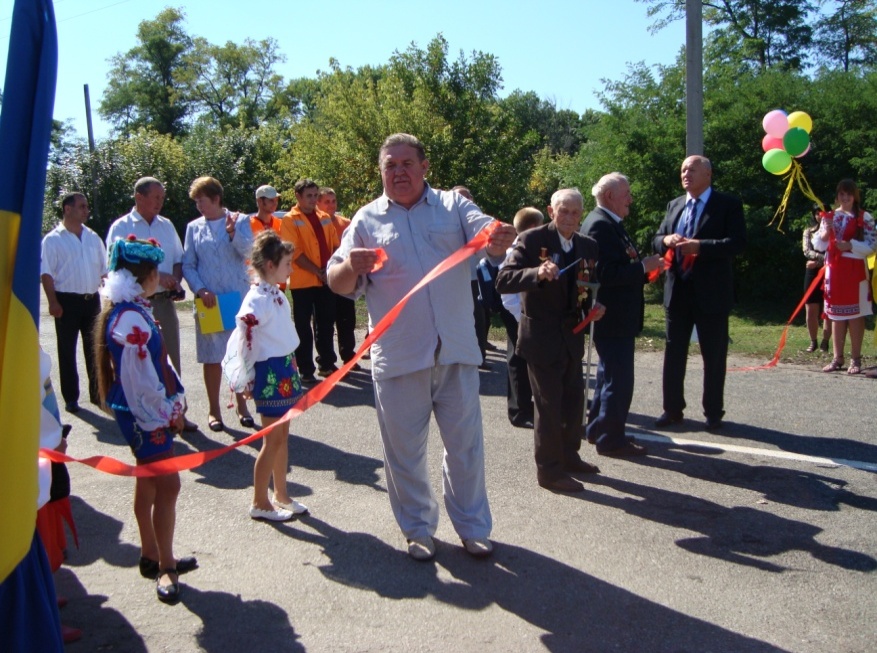 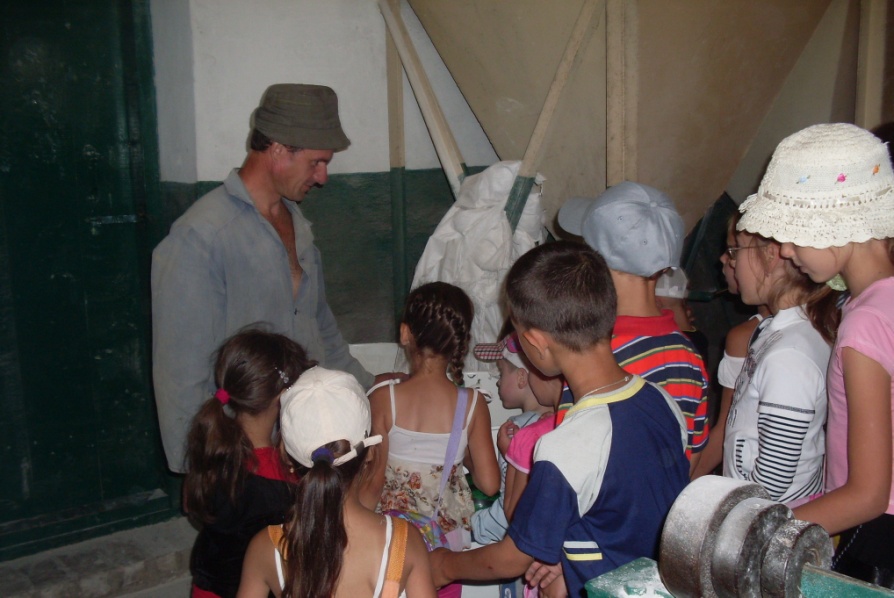 Екскурсія до млина
Відкриття дороги
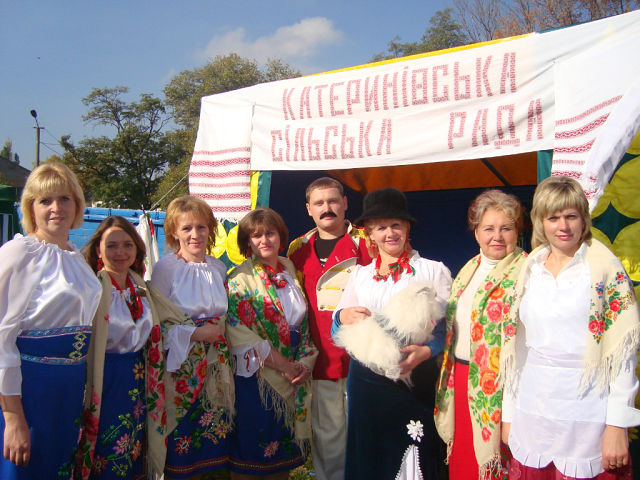 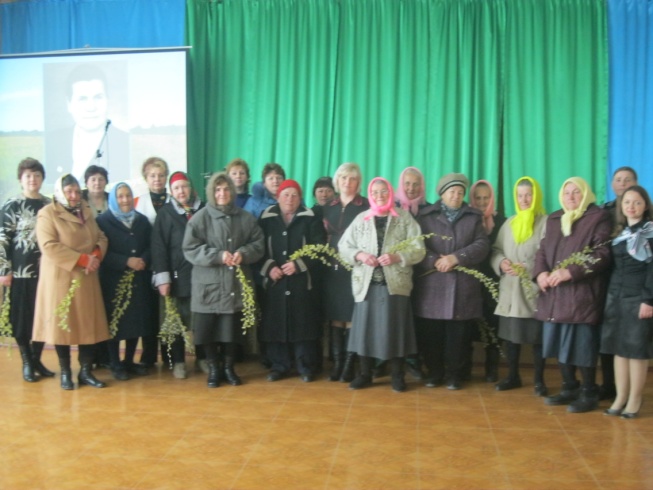 Вітаємо жінок- трудівниць
Сільський    ярмарок
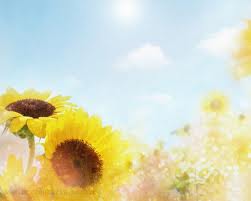 СПІВПРАЦЯ ШКОЛИ З БУДИНКОМ КУЛЬТУРИ
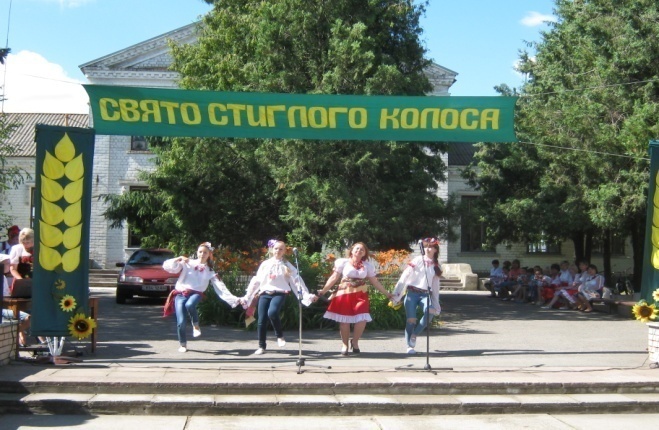 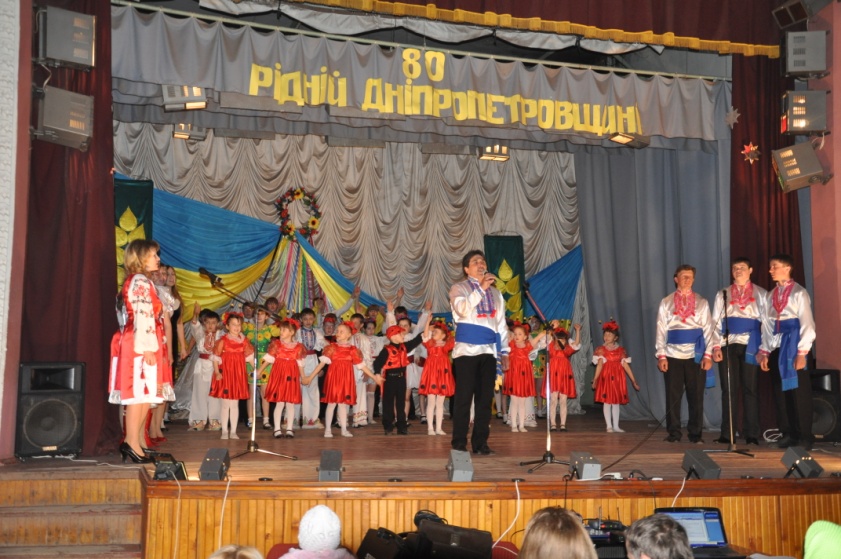 Свято стиглого колоса           Огляд художньої самодіяльності
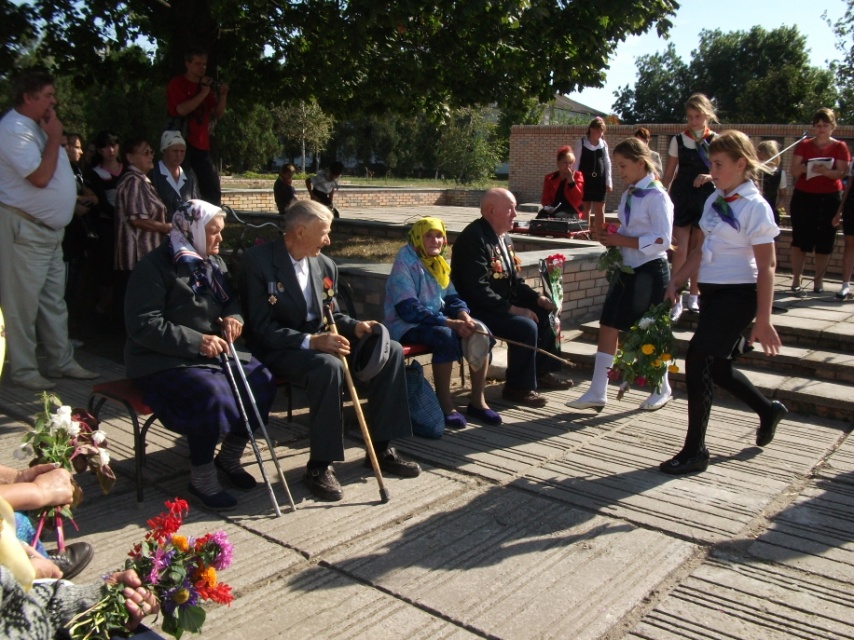 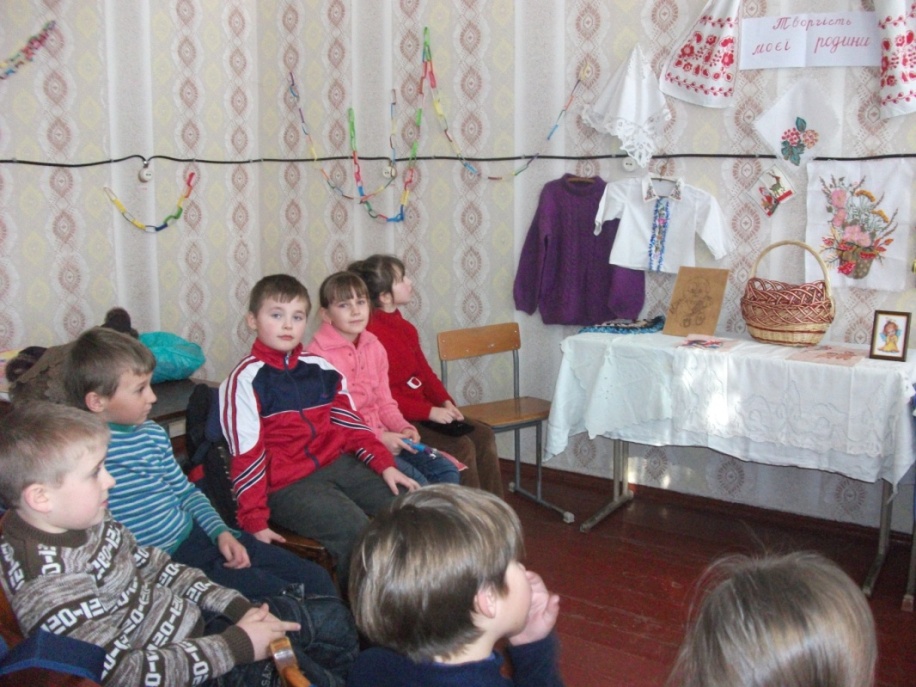 День  визволення 
       с. Катеринівки
Родинне свято
СПІВПРАЦЯ З ТОВ А “ СЛАВУТИЧ”
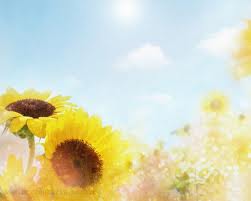 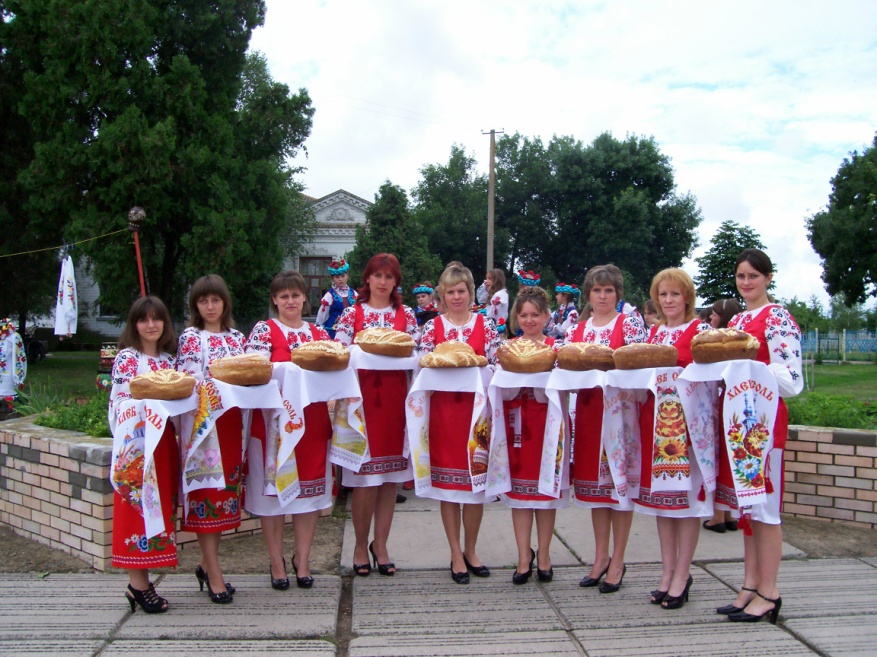 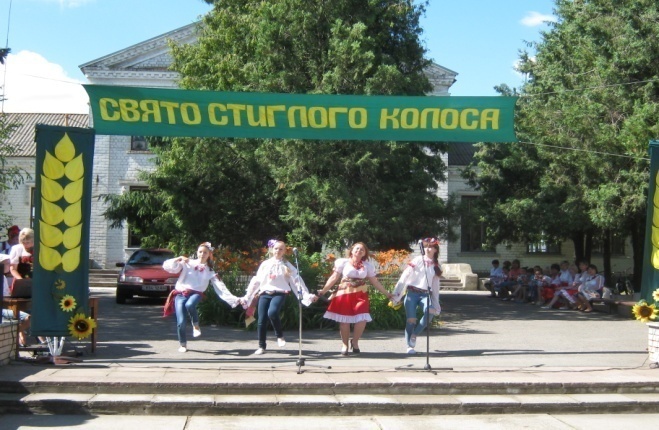 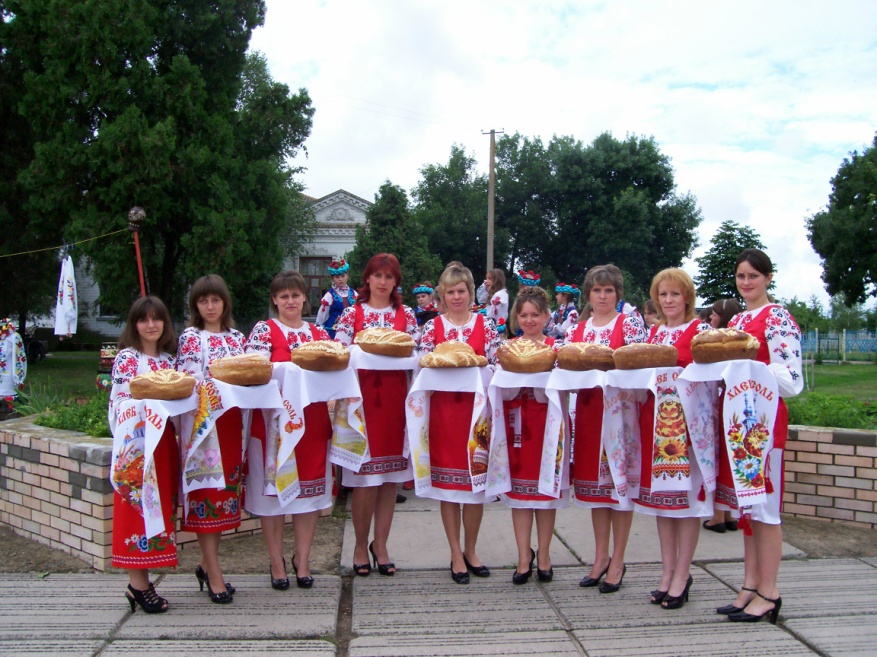 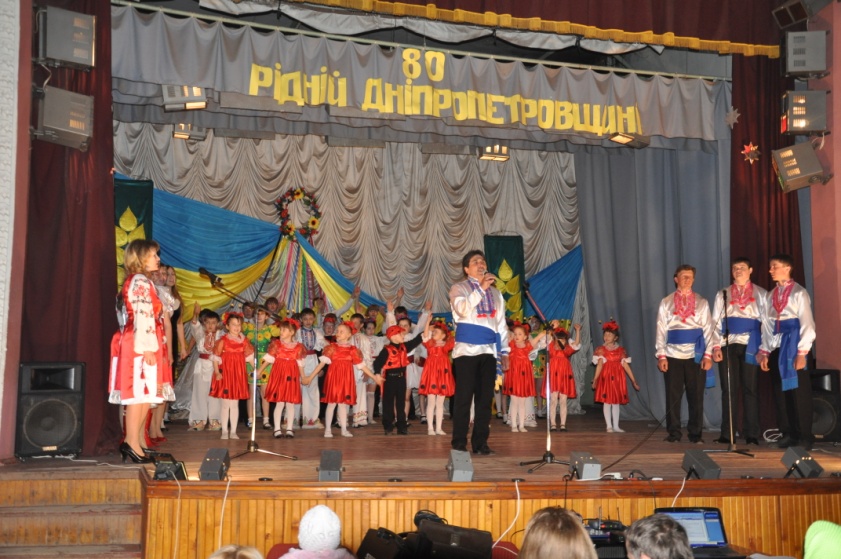 Свято стиглого колоса           Рідній Дніпропетровщині - 80
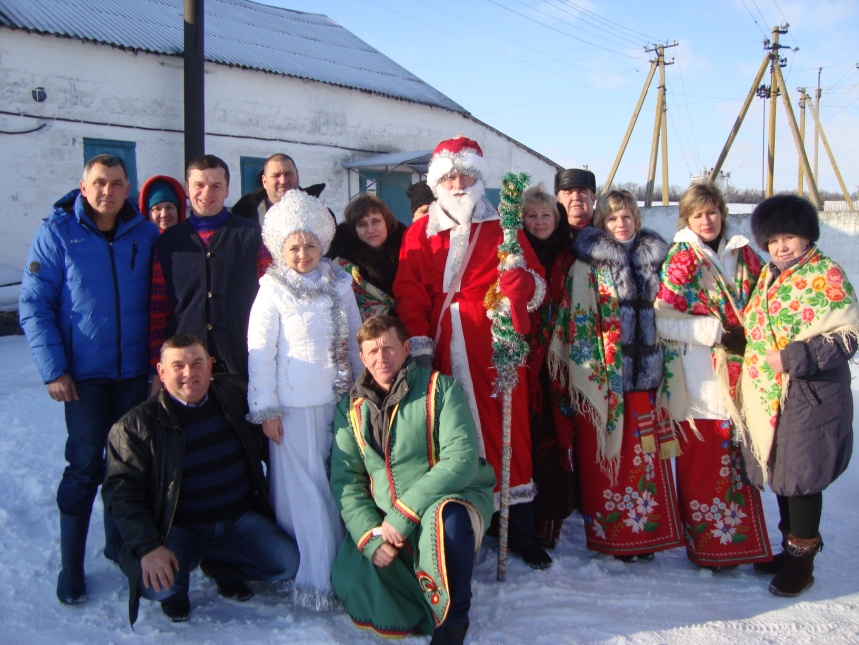 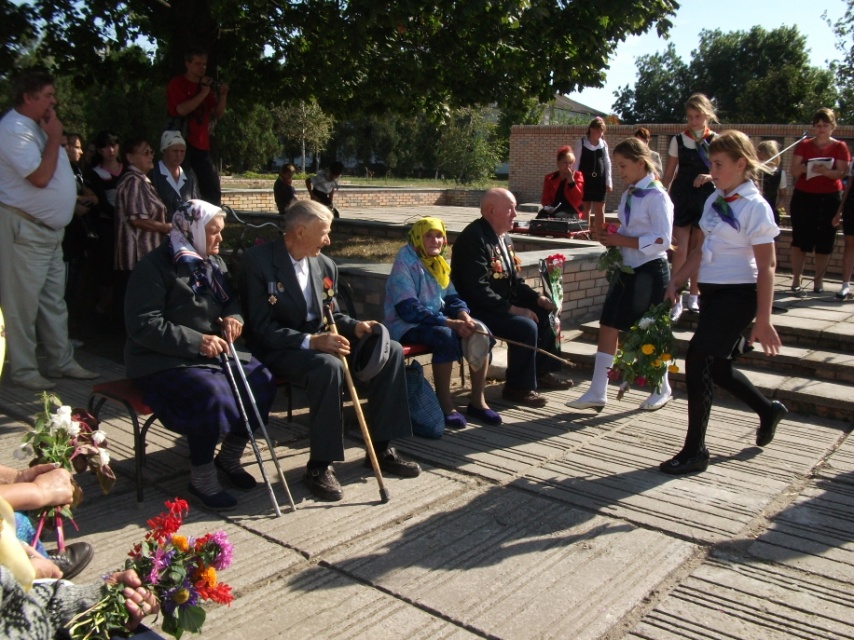 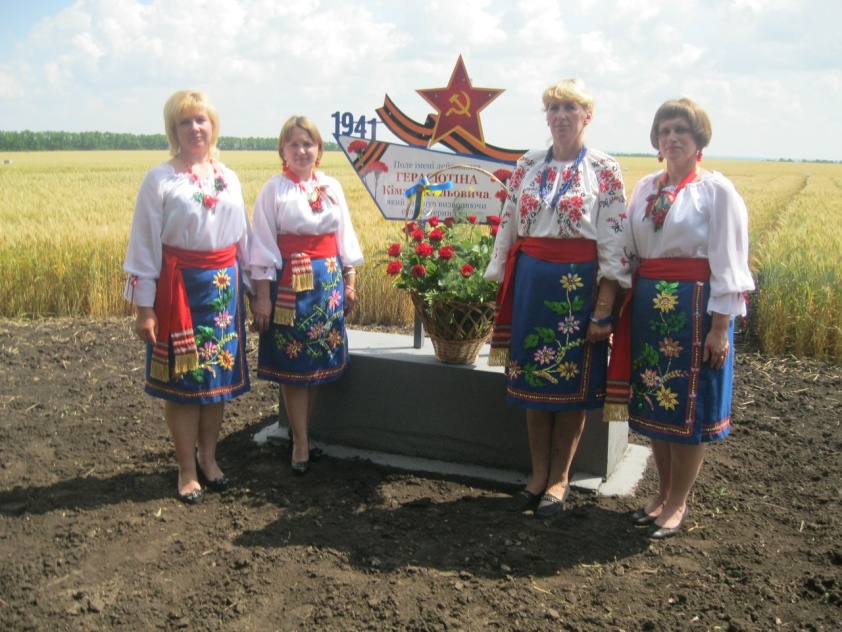 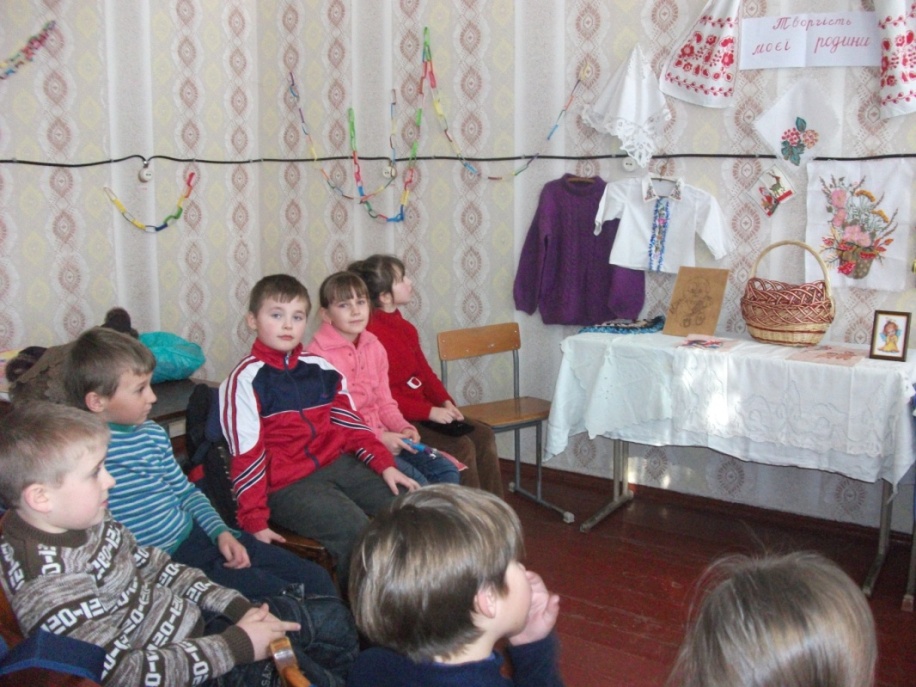 День  визволення 
       с. Катеринівки
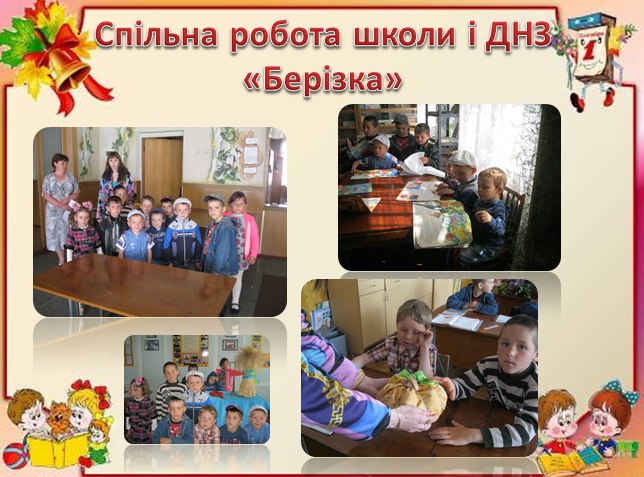 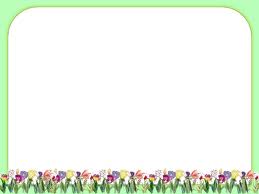 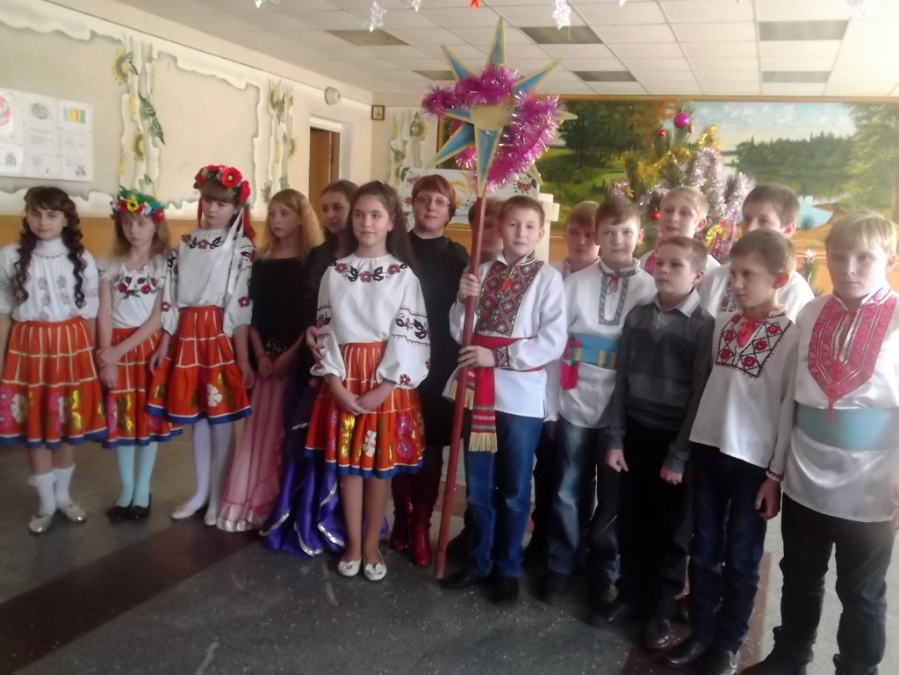 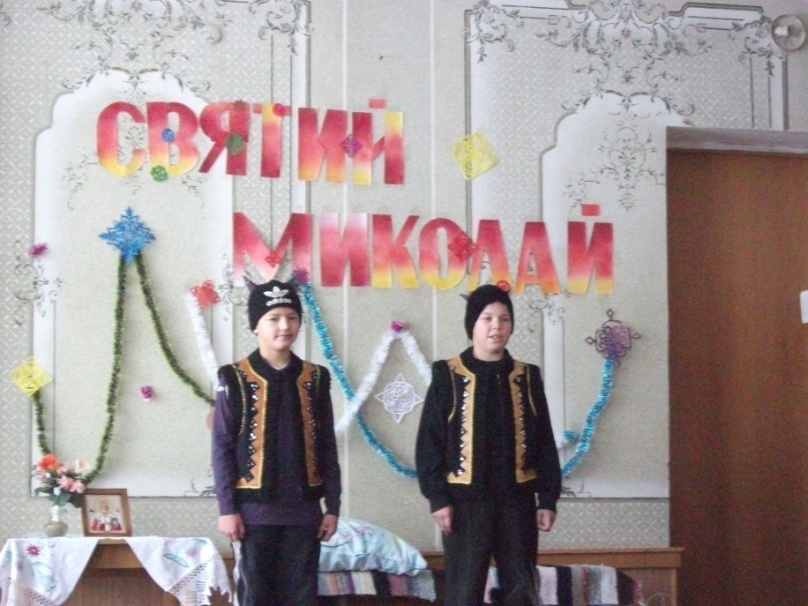 СПІВПРАЦЯ      ІЗ     ЦЕРКВОЮ
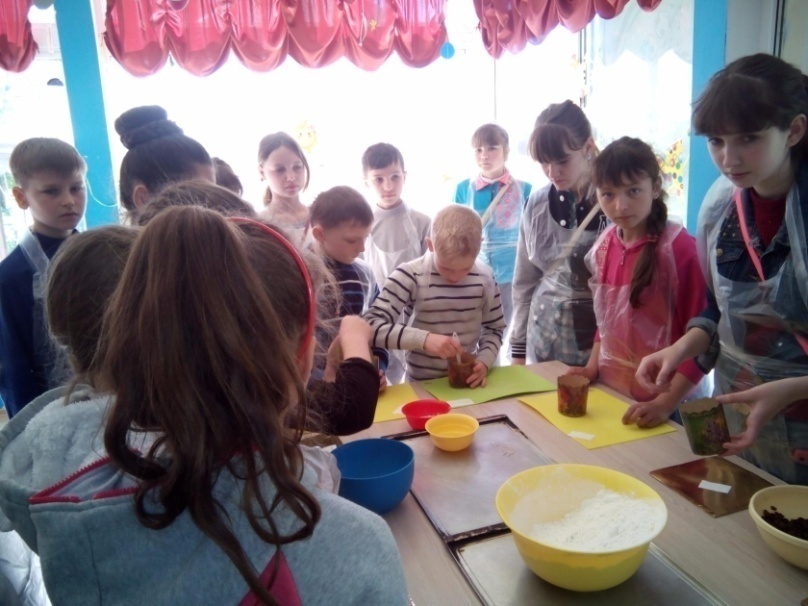 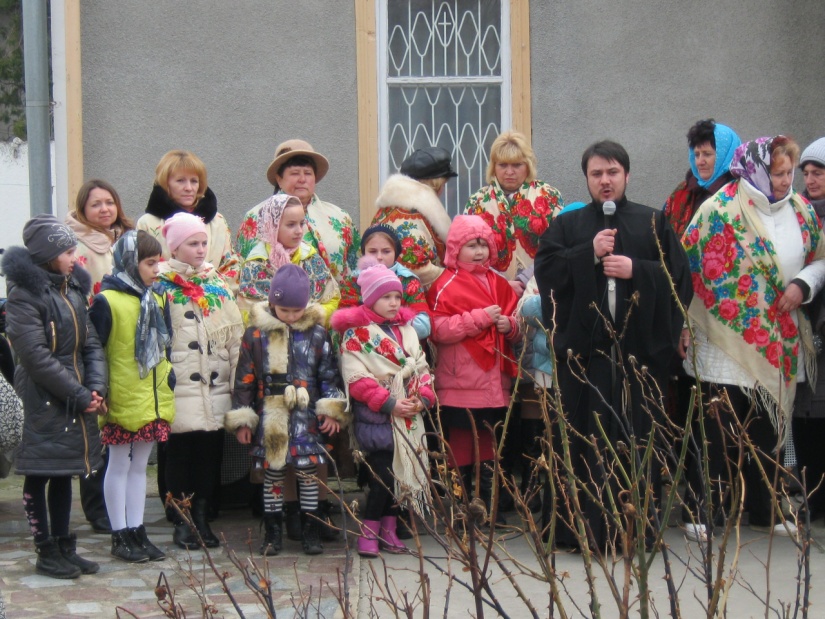 Масляна
Паски до Великодня
СПІЛЬНА РОБОТА ШКОЛИ ТА  ФАПУ
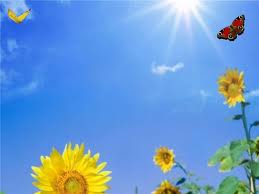 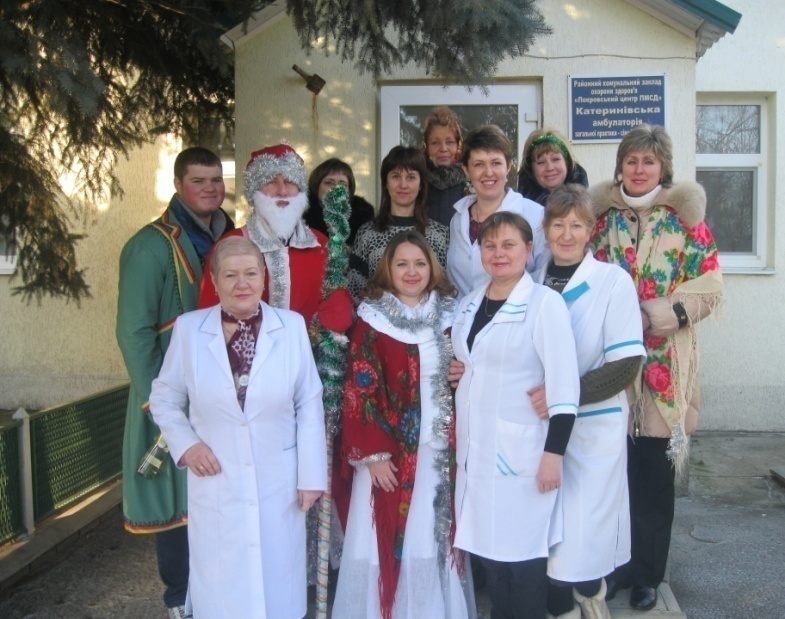 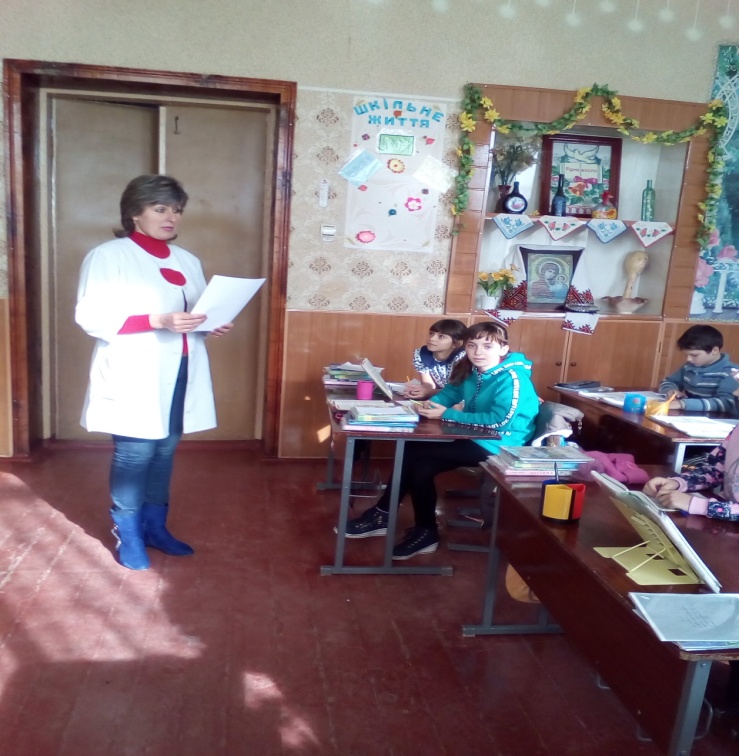 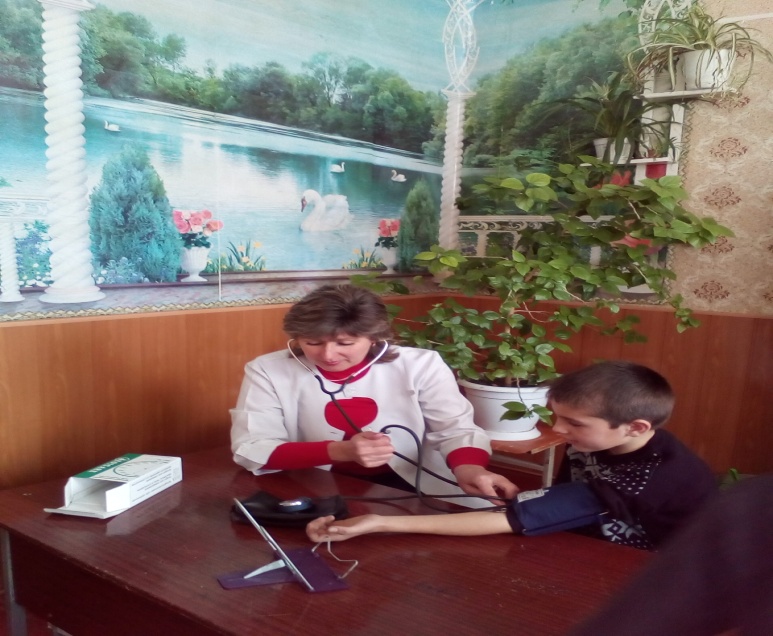 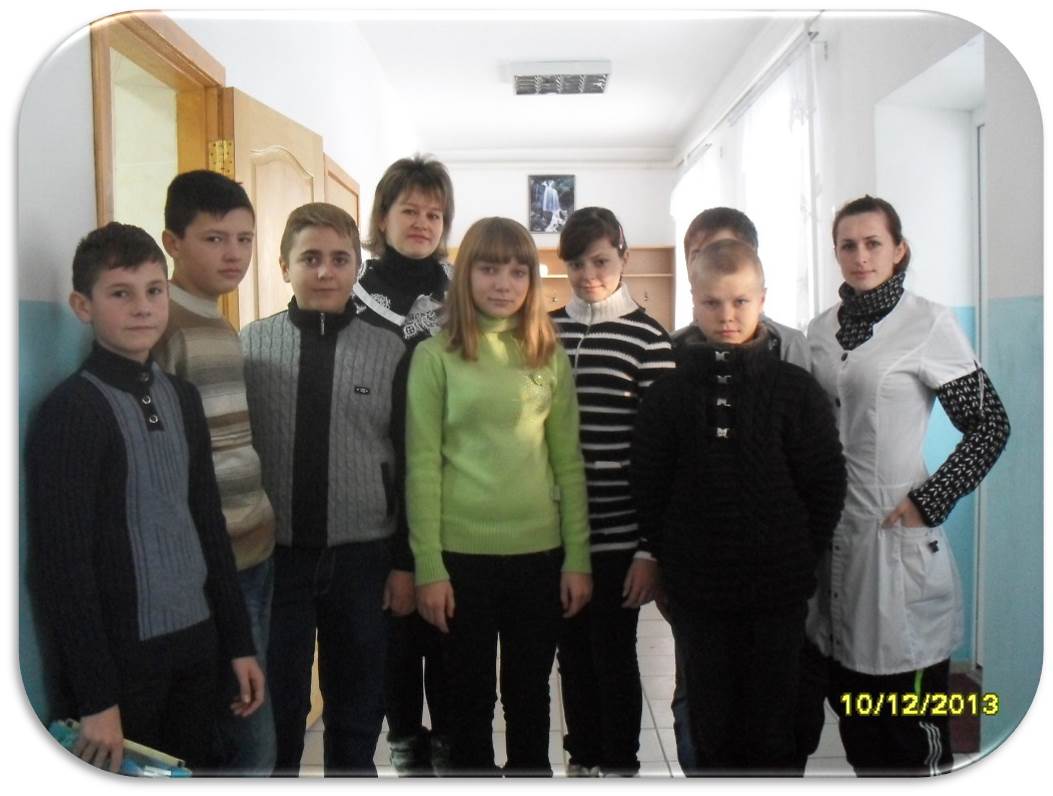 Просвітницько - оздоровчі заходи
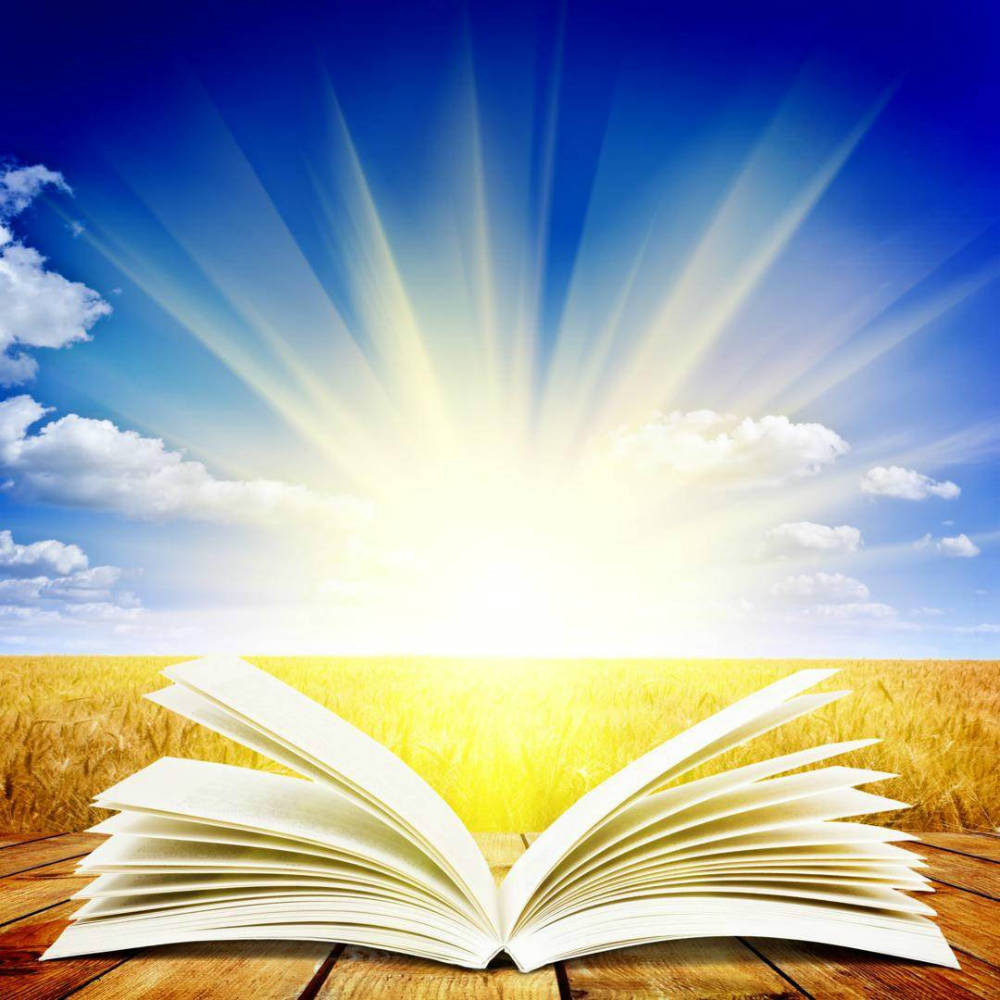 Те, чого сьогодні навчається в класі одне покоління, стане нормою життя наступного
                               
                                   А.Лінкольн